Gephi: An interactive network analysis and visualization tool
Michael Ginda
Senior Research Analyst
Cyberinfrastructure for Network Science Center
School of Informatics, Computing, and Engineering
Indiana University, Bloomington
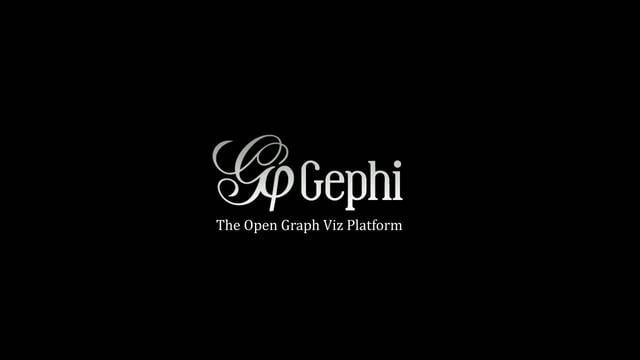 1
Overview
Presentation Overview
A Brief Introduction to Networks
Downloading and Installing Gephi
Gephi’s Development Timeline
Alternatives to Gephi
Exploring Gephi’s Interface
Loading Data into Gephi
Add Plugins to Gephi
Co-Authorship Analysis with	Sci2 and Gephi
Questions
2
Network
Networks
3
Introduction to Network Analysis
What is a Network?
 Graph – network visualized
 Nodes 
 Edges 
 Components
Representations
Matrices
Graphs 
Edge and Node Lists
Data Formats
Tabular
XML
Text
JSON
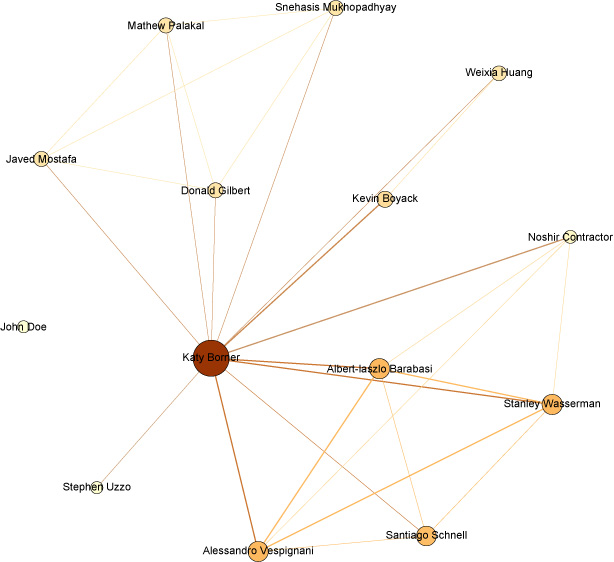 4
[Speaker Notes: Make sure to explain the network visualization a bit more in-depth e.g. what do the different sizes of the nodes represent, the thicknesses of the lines etc.]
Introduction to Network Analysis
General types of networks
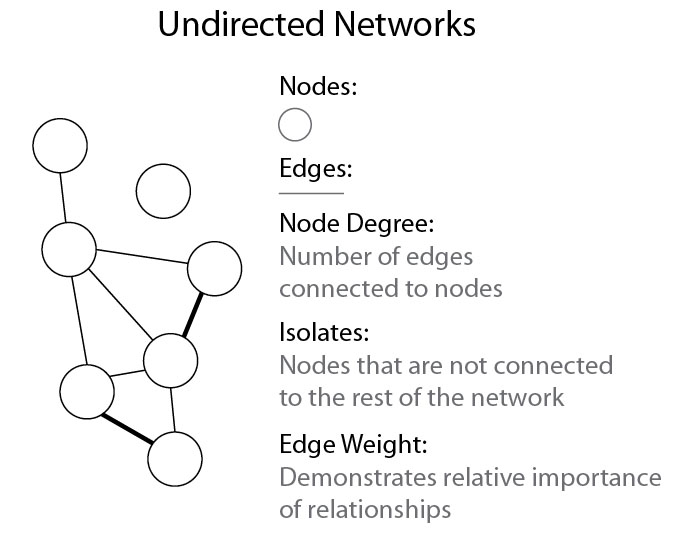 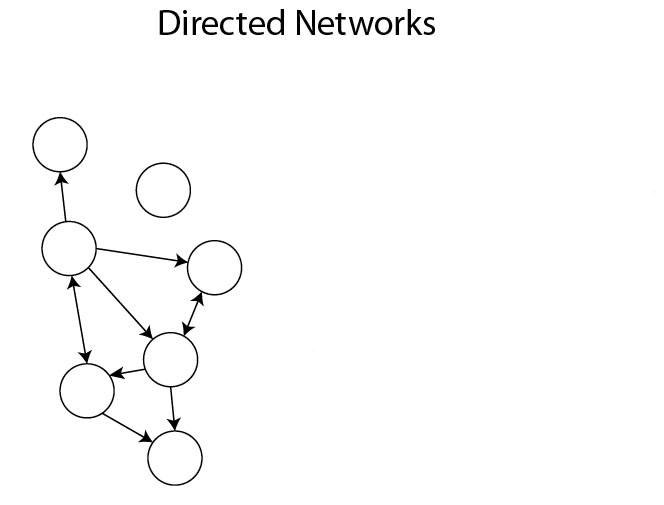 Edge Direction:
Directional relationship is represented by arrows
In-Degree:
Number of incoming edges
Other types of networks and graphs:
Hierarchical networks (tree networks)
Bipartite Networks


Multigraphs
Hypergraphs
Out-Degree:
Number of outgoing edges
[Speaker Notes: Incidence Matrices – relational incidence 
Adjacency Matrices – node closeness/neighborhoods
Distance Matrices – node shortest path]
Introduction to Network Analysis
Graph Features
General Topologies
Random Graphs network
Watts-Strogatz // Small World network	 – gene networks, food chains, voter networks, power grids
Barabasi-Albert Scale Free network	 – Internet, Citation Networks, Social Network
Measurements
Node and Edge Counts
Network Components
Giant Component
Avg. degree distribution
Avg. Clustering 
Density
Avg. Path Length
Diameter
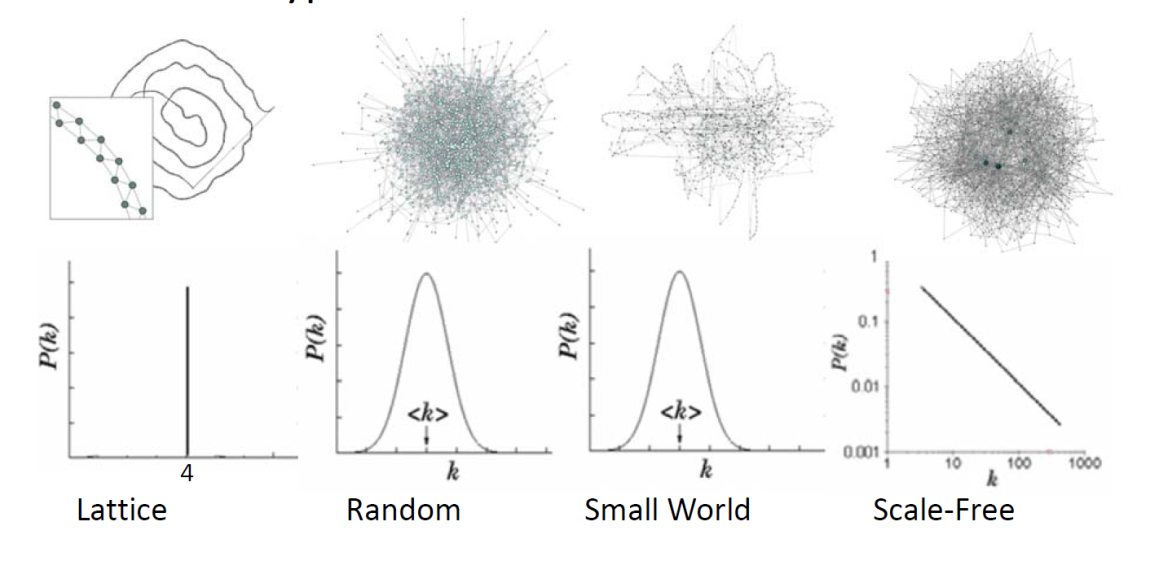 Introduction to Network Analysis
Node Metrics
 Degree
 Isolate nodes
 Degree Centrality
 Betweenness 
 Closeness centrality
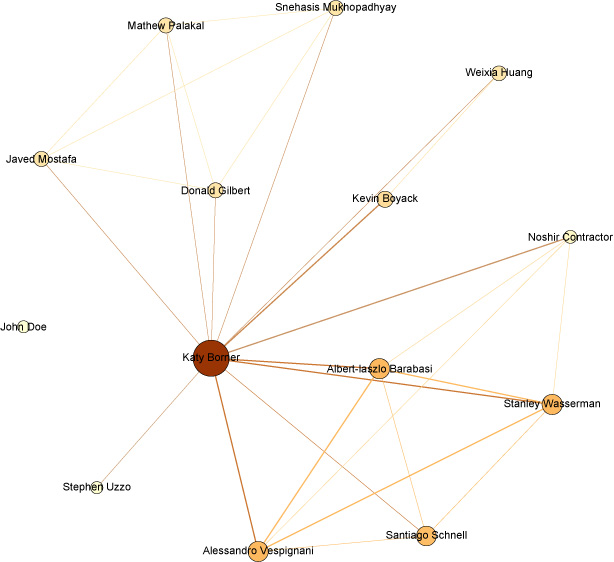 7
Introduction to Network Analysis
Graph Metrics - Edges
 Shortest paths – shortest distance between two nodes

 Weight – strength of tie

 Directionality – is the connection one-way or two-way (in-degree vs. out-degree)?

 Bridge – deleting would change structure
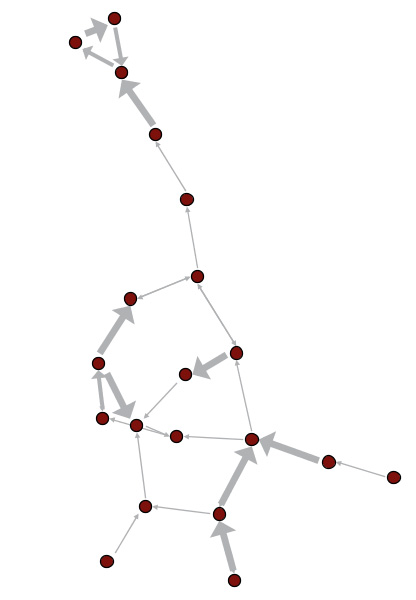 8
Gephi
Gephi Network Analysis and Visualization Tool
9
"…for many users Gephi is confusing. Geeks of a masochistic tendency may love the tool as a result of digital Stockholm Syndrome, but the bulk of users that could benefit from Gephi find it to be confusing and opaque."
 
From <https://gephi.wordpress.com/2015/06/02/improving-the-gephi-user-experience/>
10
[Speaker Notes: 7/6/2012 and 8/7/2013]
A brief overview of the features…
Exploratory Network Analysis
Static and Dynamic Networks
Visualization 
Node & Edge Size, Color, & Labels
Layout algorithms
Filtering and Partitioning
Cluster Analysis
Loads and exports a variety of network formats
Streaming Graphs
Extensible Plugin Library
Save raster and vector graphics
Open source tool
Gephi GitHub
Large user community
11
Downloading and Installing Gephi
Hardware and System Requirements
500 MHz CPU + 128 MB RAM + OpenGL 1.2
Requires Java version 7 and later
Table 1: Recommended Gephi Memory Settings based on the size of the network being analyzed and visualized.
12
Downloading and Installing Gephi
Downloading Gephi 0.9.0
13
Gephi Troubleshooting
Gephi Troubleshooting
Instructions for Installing Gephi
Installing upgrades of Gephi requires uninstalling the prior version of the tool.
Make sure Java 7 or newer us installed on your machine.
JVM Creation failed – see trouble shooting instructions here.
Fixing Graphics Cards Issues - Gephi takes its performance by using 3D rendering and applying video games techniques in its built-in graph visualization  engine; some issues be caused by particular hardware and/or configuration.
14
Gephi User Resources
Gephi Resources
Gephi Support - https://gephi.org/users/support/
Bug Reporting - https://github.com/gephi/gephi/issues 
Gephi Tutorials - https://gephi.org/users/ 
Gephi User Community
Volunteer Opportunities https://gephi.org/users/contribute/ 
Developers - https://gephi.org/developers/ 
User Support – http://forum-gephi.org/
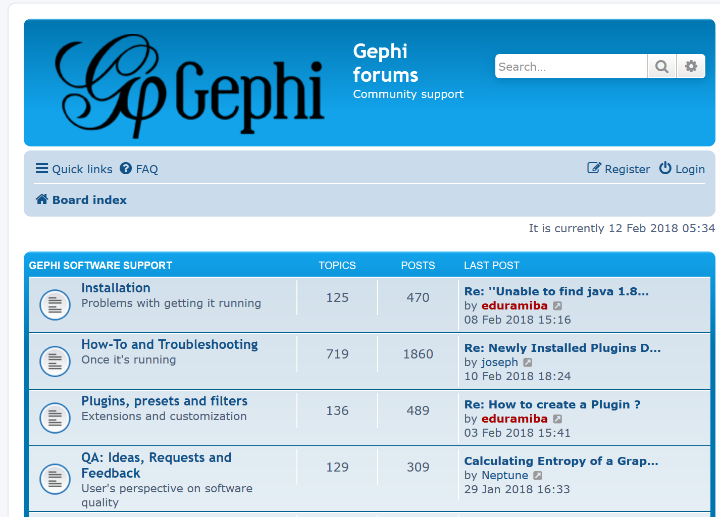 15
Gephi’s Development Timeline
Gephi’s Development
Gephi is an open-source network analysis and visualization software package written in Java on the NetBeans platform. The first version of Gephi was initially released in 2009. Gephi was initially developed by students of the University of Technology of Compiègne (UTC) in France.

Bastian, M., Heymann, S., Jacomy, M. (2009). Gephi: An open source software for exploring and manipulating networks. AAAI Publications, Third International AAAI Conference on Weblogs and Social Media, retrieved 2011-11-22. https://www.aaai.org/ocs/index.php/ICWSM/09/paper/view/154 

In 2013, the core Gephi development team began a years long process of redesigning the graphical core that powers the tool, as well as improve the user interface of the tool.

Version 0.9.0 launched in 2015. Prior to this release, users were facing compatibility issues with Java and memory usage issues. The latest update for the tool was in September 2017 with release of Gephi 0.9.2.

The transition between versions 0.8.2 and 0.9.0 cause compatibility issues with plugins and errors with networks using older data format specifications.
16
Alternatives to Gephi
Alternative Tools for Network Analysis
Pajek
GUESS
CytoScape
UCINET
Sci2
VOSViewer

R packages
SNA, iGraph, ggnets
Python Libraries
NetworkX, iGraph, 
JavaScript
networkD3.js, ndtv, visNetwork, angular etc.
17
Network Visualizations - Considerations
When visualizing networks, remember that there is no undo or ctrl-z. 

If you make a mistake or forget to save your settings, no worries, just…
Re-Apply,
Reset, or
Reload
18
The Gephi Interface
19
Running Gephi
On your desktop or applications directory, find the Gephi icon and run the tool.
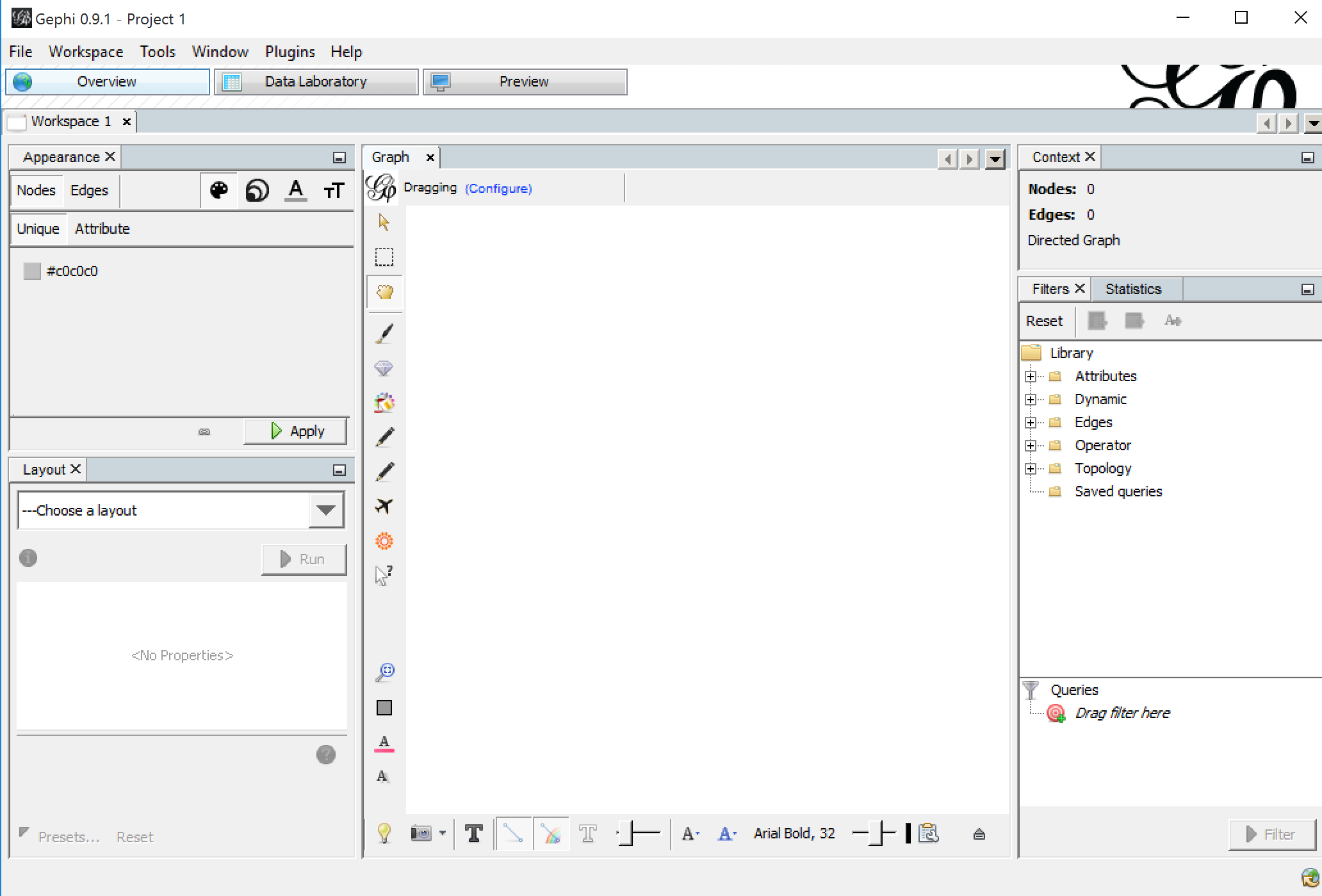 20
Gephi Interface
Gephi tool layout and visualization framework:user is free to rearrange the environment, move panels, show/hide windows, etc. 

The GUI is set by default for three task families grouped as Overview, Data Laboratory and Preview.
Overview: graph analysis and manipulation mode.
Data Laboratory: data tables.
Preview: visual tuning before vectorial/raster export.

(https://github.com/gephi/gephi/wiki/GUI)
21
Gephi Interface: Overview Pane
Tools let you select nodes and edges, and color nodes and edges based on paths.
Pane lets user control size and color of nodes and edges based on network partitions, node and edge rankings, and clustering results and scale values to splines.
Basic network stats and filter stats.
Pane contains network statistical analysis algorithms. And network filters for subsets and partitioning based on node and edge variables
Pane lets user select a network layout, and adjust the layout algorithm parameters
These tools let you re-center the network, and rest color, size and label attributes.
Tools let you adjust network labels attributes, and take snapshots of the graph viewer.
Navigate workspaces
22
Gephi Interface: Data Laboratory
A REGEX filter for nodes and edges table columns in data table.
Select the node or edge lists data, and configure the sheet
Add node edges, imports data (nodes and edges lists) to create new networks in blank workspaces, and exports data tables for a network.
Converts data fields from standard to dynamic (temporal data fields)
Create columns fitting Boolean criteria and regex functions. Useful for filtering.
Adds & Merge data column tools
Column editing tools
23
Gephi Interface: Preview
Preset layouts, and a layout configuration saving feature
Node border and opacity attributes
Node labels attribute selection, including label size, color, length, etc.
Edge size, color, type, and opacity and scaling attributes.
Edge label attributes.
Refresh and exporting the Preview tools, and zoom resets.
24
Loading Data into Gephi
25
Creating a Visualization in Gephi
How to get data into Gephi?
Loading the data in manually through user interface
Overview Window
Load in pre-formatted network 
Data Laboratory
Load in Node and Edge Lists CSV files
Stream in data using Gephi graph API using plugins
Pass graph data to Gephi using graph API 
Sci2 network extraction to Gephi
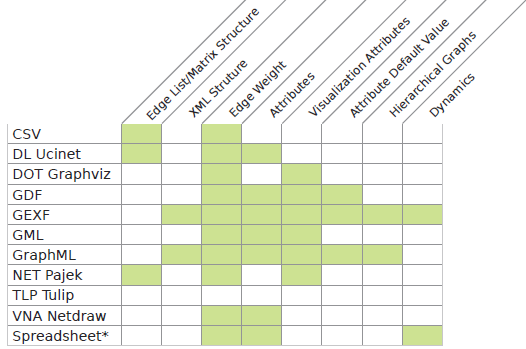 Table 2: Network data formats Imported by Gephi
26
Creating a New Project
Create a New Project
After you’ve started Gephi, you will need to create a new project.
You can select new project from the file menu or select Ctrl+Shft+N on your keyboard.
27
Loading a Random Graph
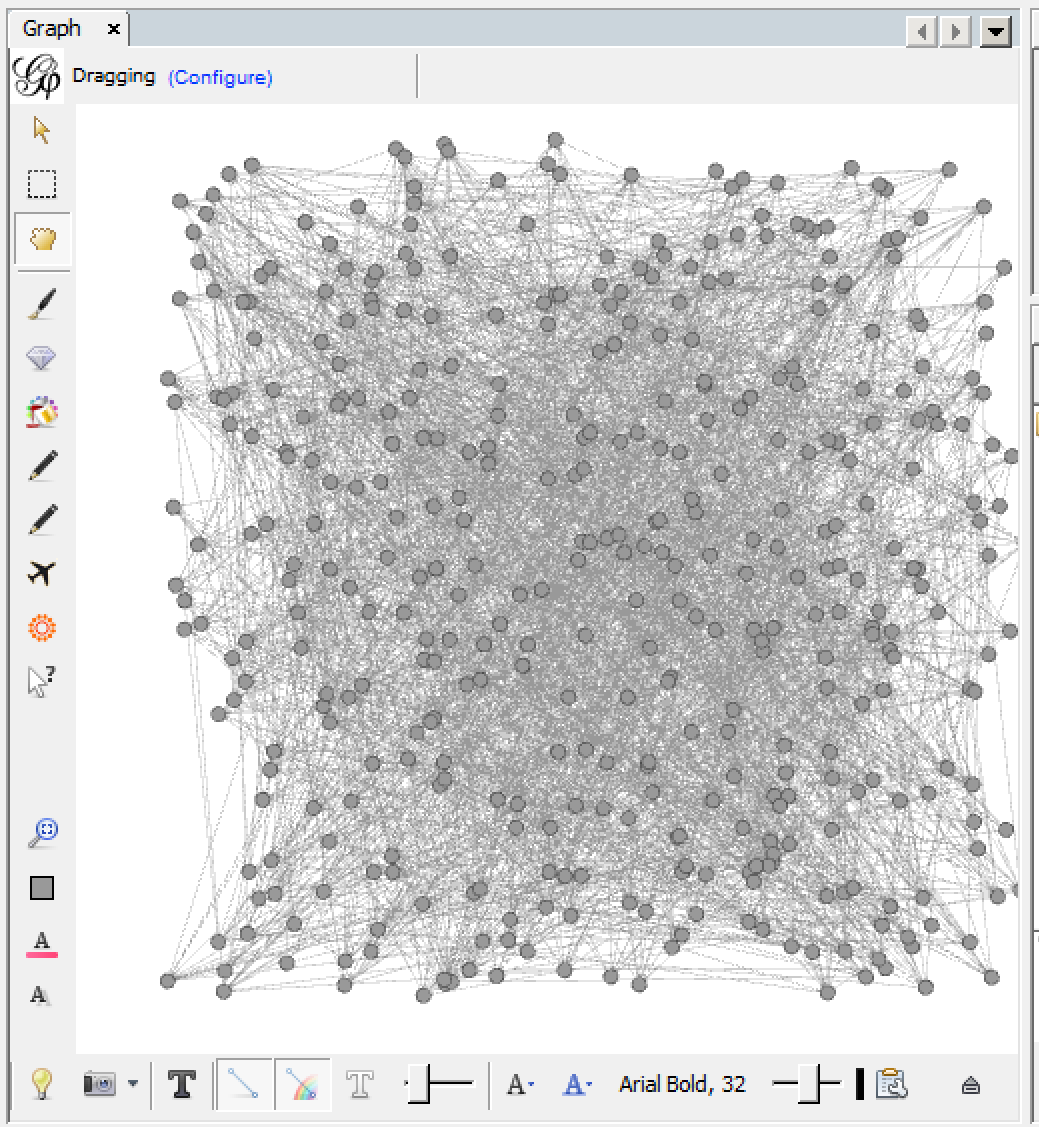 Loading Data
Creating sample networks
Random Graphs
Dynamic Networks
Multigraphs
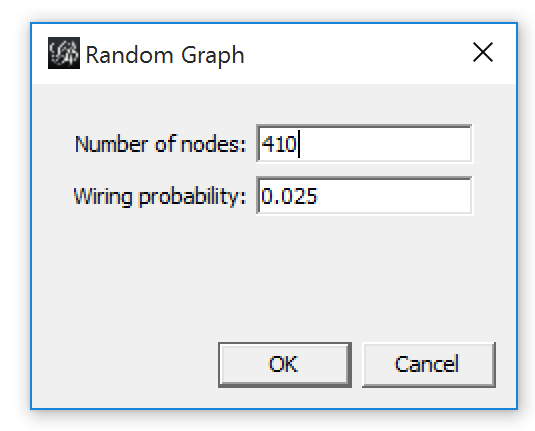 28
Streaming in an edge list to Gephi
Connecting to a Database
While not the focus of this presentation, documentation for import a network edge list database is found on the Gephi GitHub.
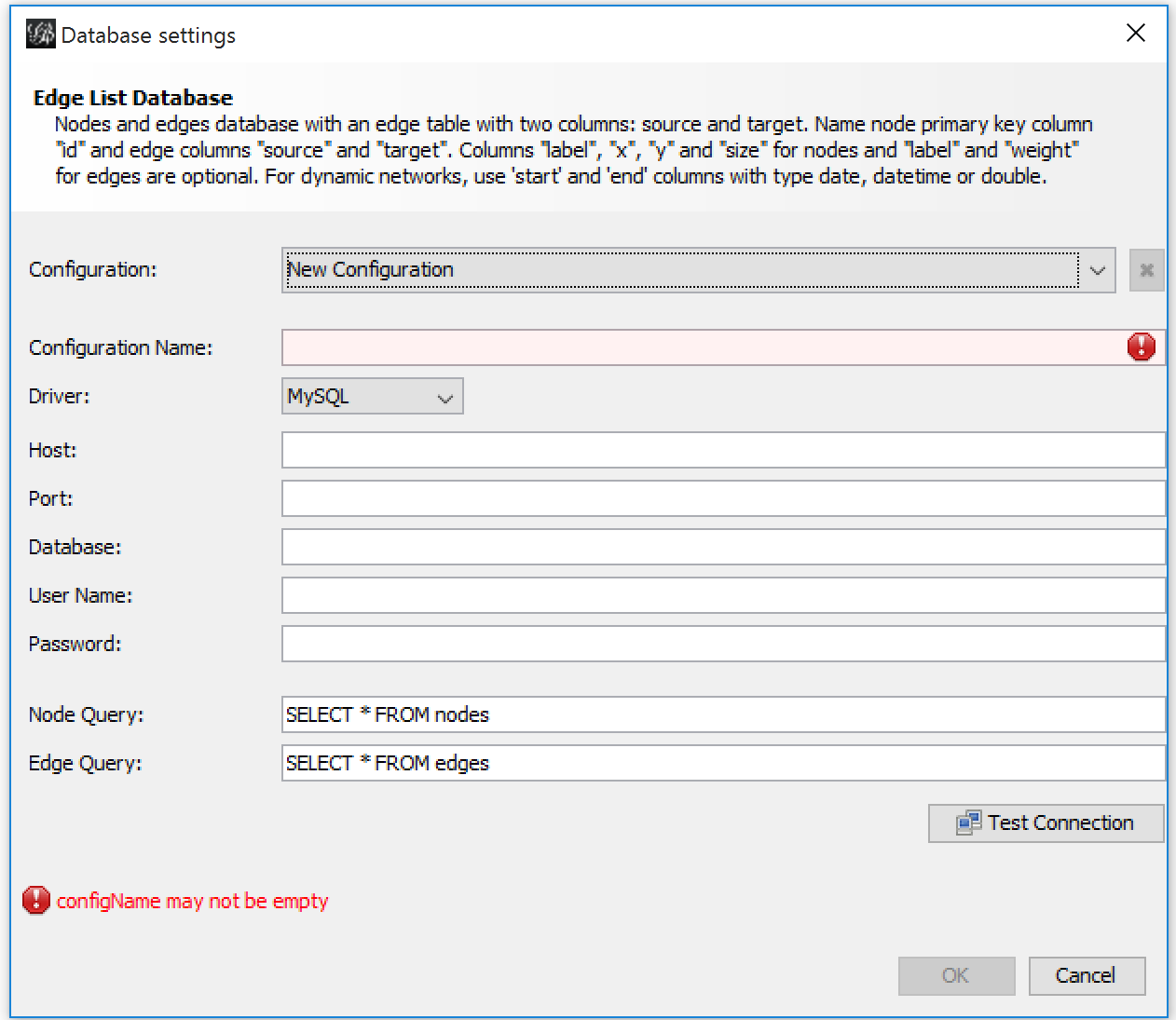 29
Loading in Data through GUI
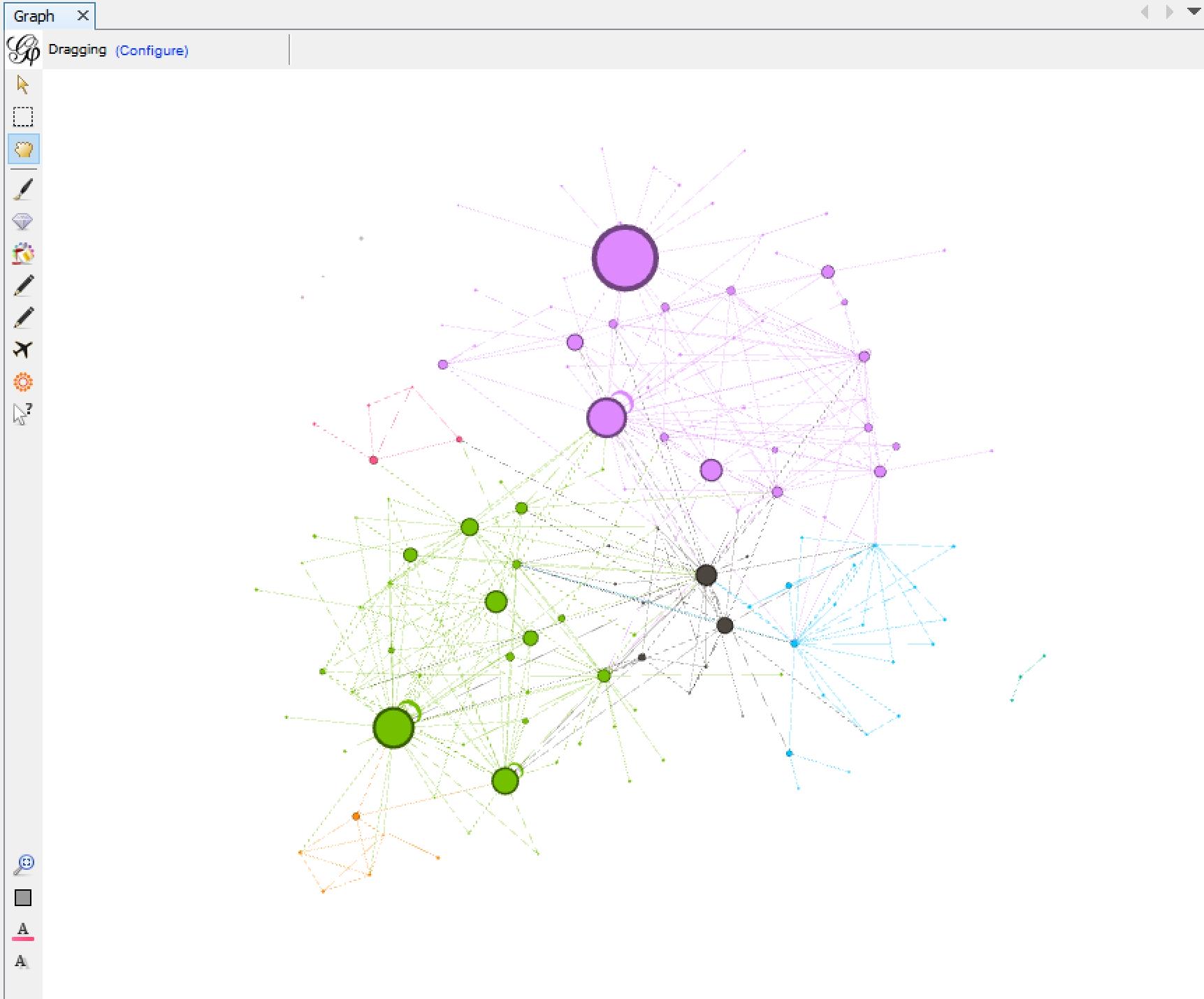 Loading a network data file
To load a formatted network file into Gephi, in the File menu select “Open…” or Ctrl+O on the keyboard.

LASI16.gexf example shown.
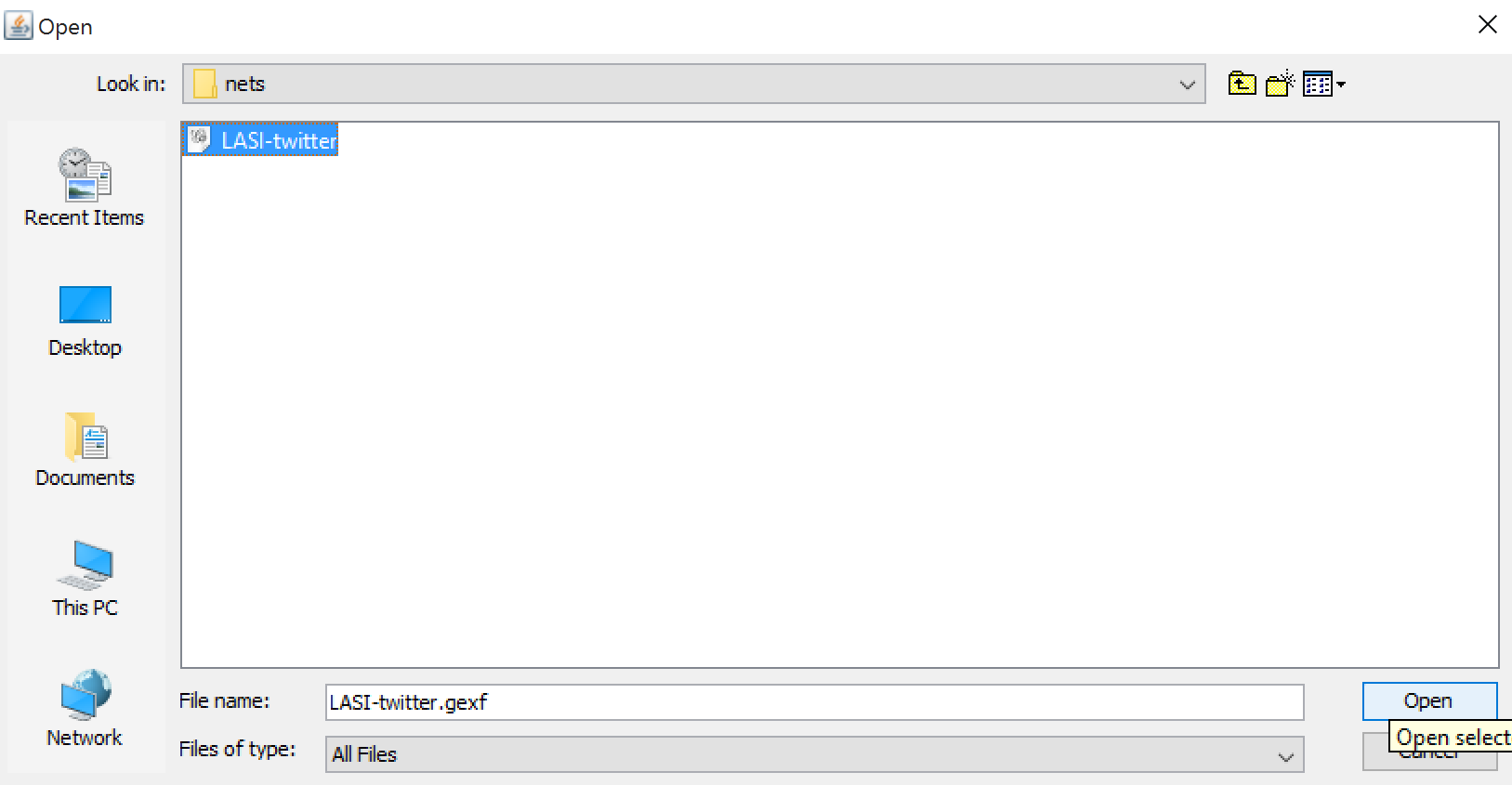 30
Loading a Network from Spreadsheets
Loading a Network from Spreadsheets
Gephi can import networks from tabular data (as CSVs), if you can provide a node* and edge list using Gephi’s Import Spread Sheet tool. 
(If using) Node list file should contain an “ID” field that references the values found in the “Source” and “Target” fields of the edge list.
Edge list must have a “Source” and “Target” field; these are mandatory and can't be deselected
An Edge List “Weight” field with a numeric data type will be automatically recognized by the import wizard as well
If a column name already exists in the project space you will be able to use it, but the data type of the column is already set and can't be changed, and 
Imported data will be parsed to fit the existing column type

Written instructions can be found here: https://github.com/gephi/gephi/wiki/Import-CSV-Data
31
Loading a Network from Spreadsheets
1
1) The spreadsheet import tool may be engaged from the file menu and selecting “Import spreadsheet…” or via 2) the Data Laboratory window’s “Data   Table” view by selecting “Import spreadsheet…” button.
2
32
Loading a Network from Spreadsheets
When creating a network, it is easier to start with the node list first.
Choose the node list CSV file to import(LASI-Nodes.csv)
Make sure the field As Table is set to “Nodes table”, and select Next.
The columns will be identified in the table, allowing a user to select the data type, then select Finish.
except for preset fields like id and label
for column names that have been encountered before
A field may be unselected by the check box next to the column name.
Looking at the Overview window, shows that the nodes have been loaded.
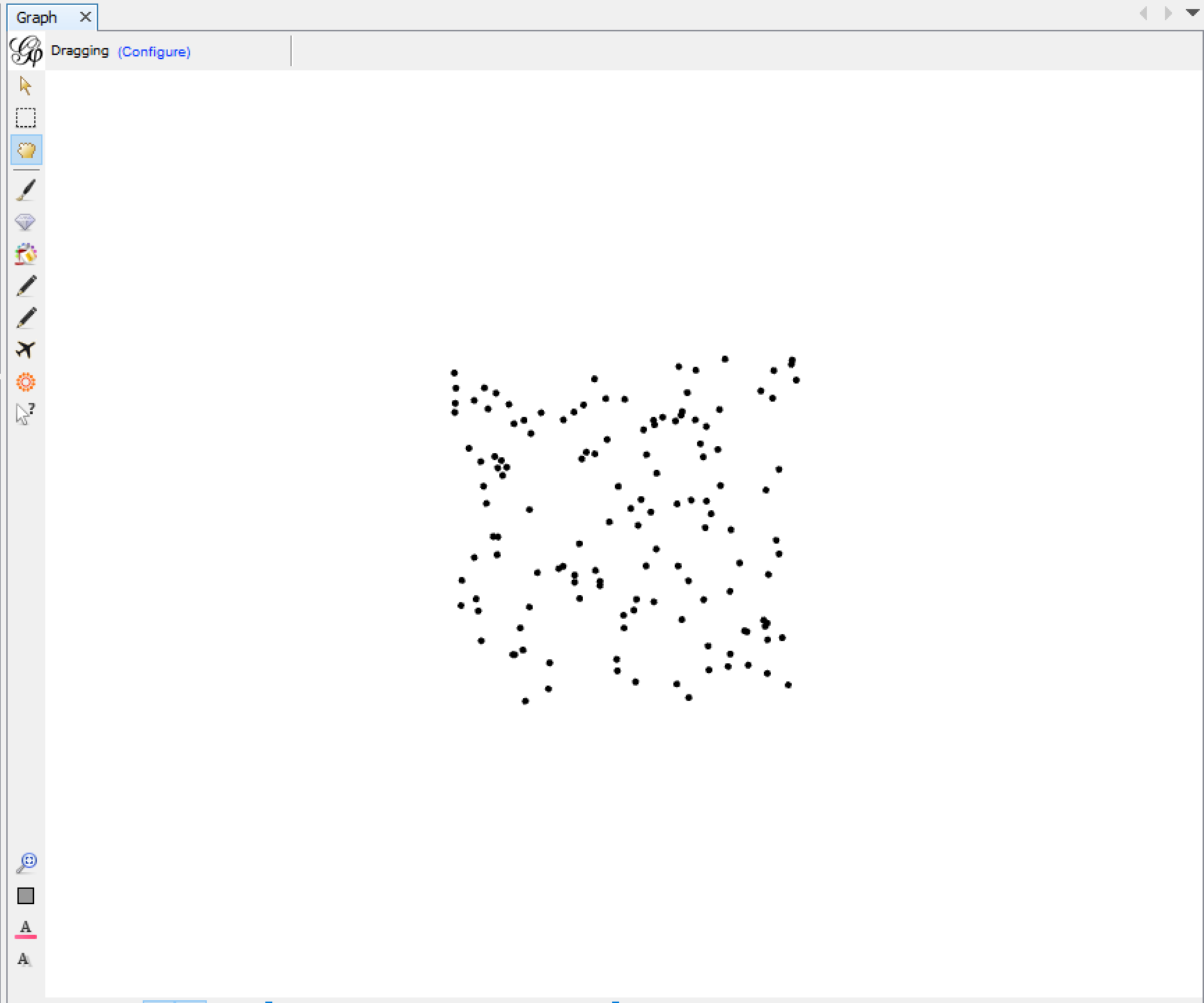 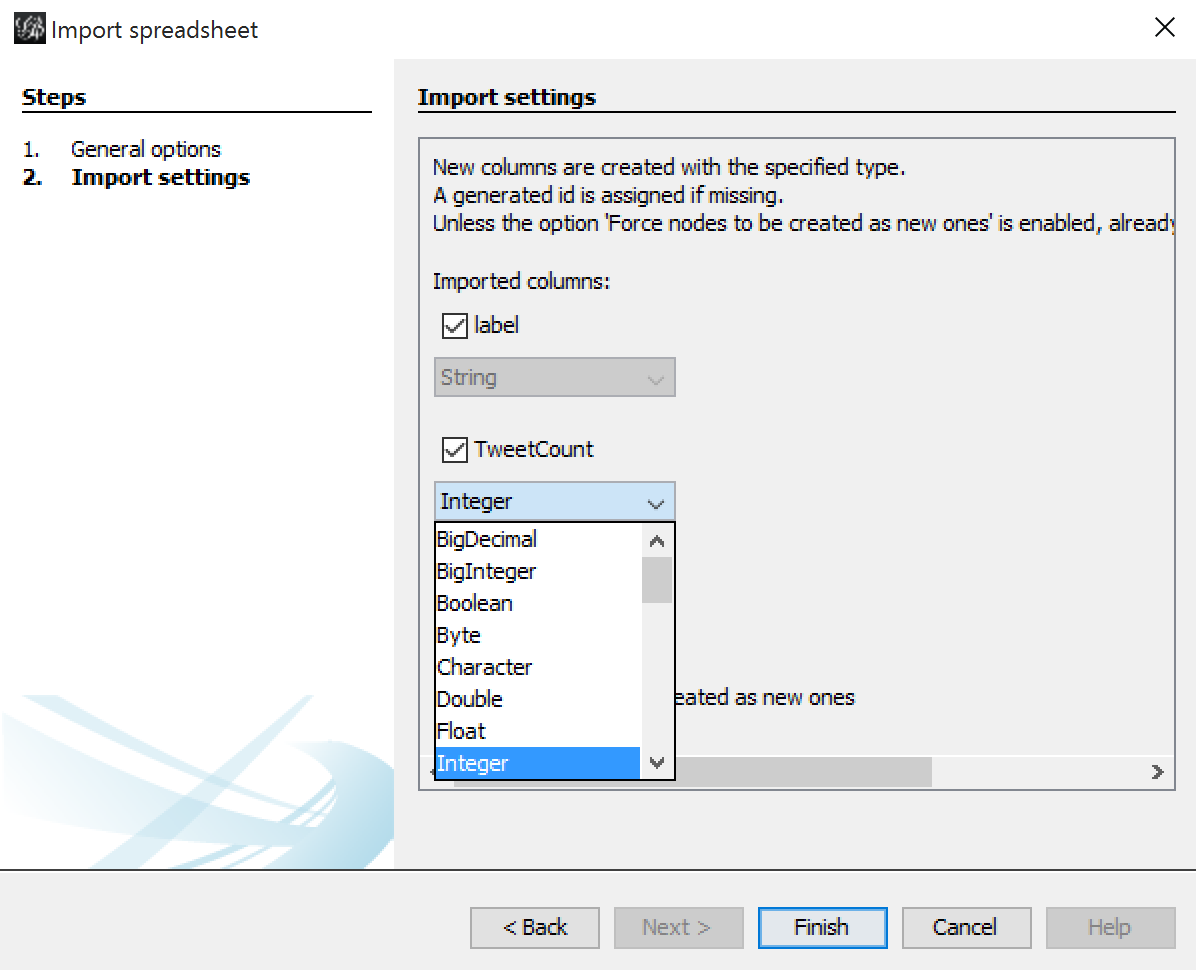 33
Loading a Network from Spreadsheets
Back in the Data Laboratory, select the “Import spreadsheet…” button, and load in the edge list.
Choose the edge list CSV file to import(LASI-Edges.csv)
Make sure the field As Table is set to “Edges table”, and select Next.
The columns will be identified in the table, allowing a user to select the data type, then select Finish.
except for preset fields like source, target, label, and weight.
for column names that have been encountered before
a field may be unselected by the check box next to the column name.
Looking at the Overview window, shows that the edges have been loaded.
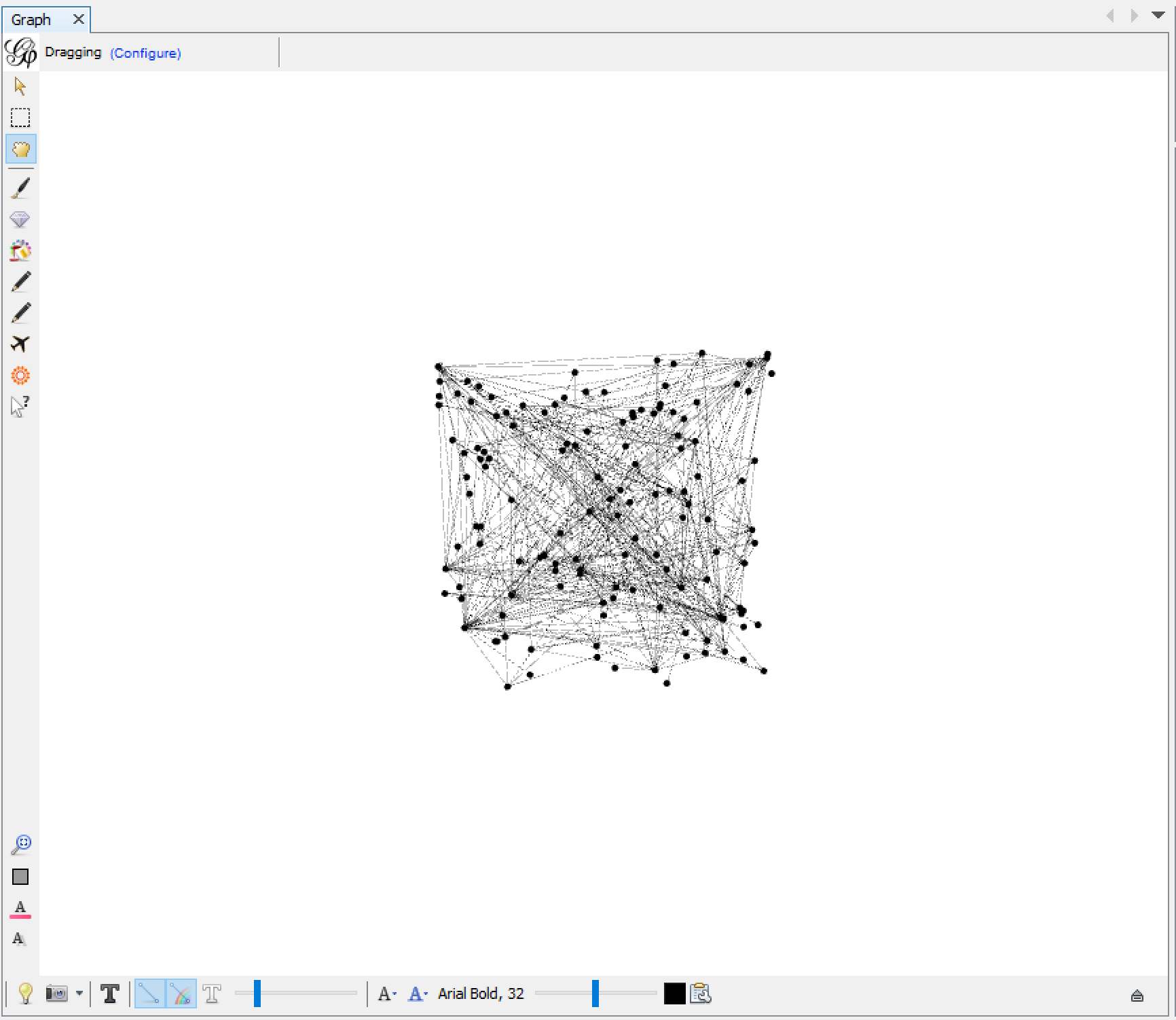 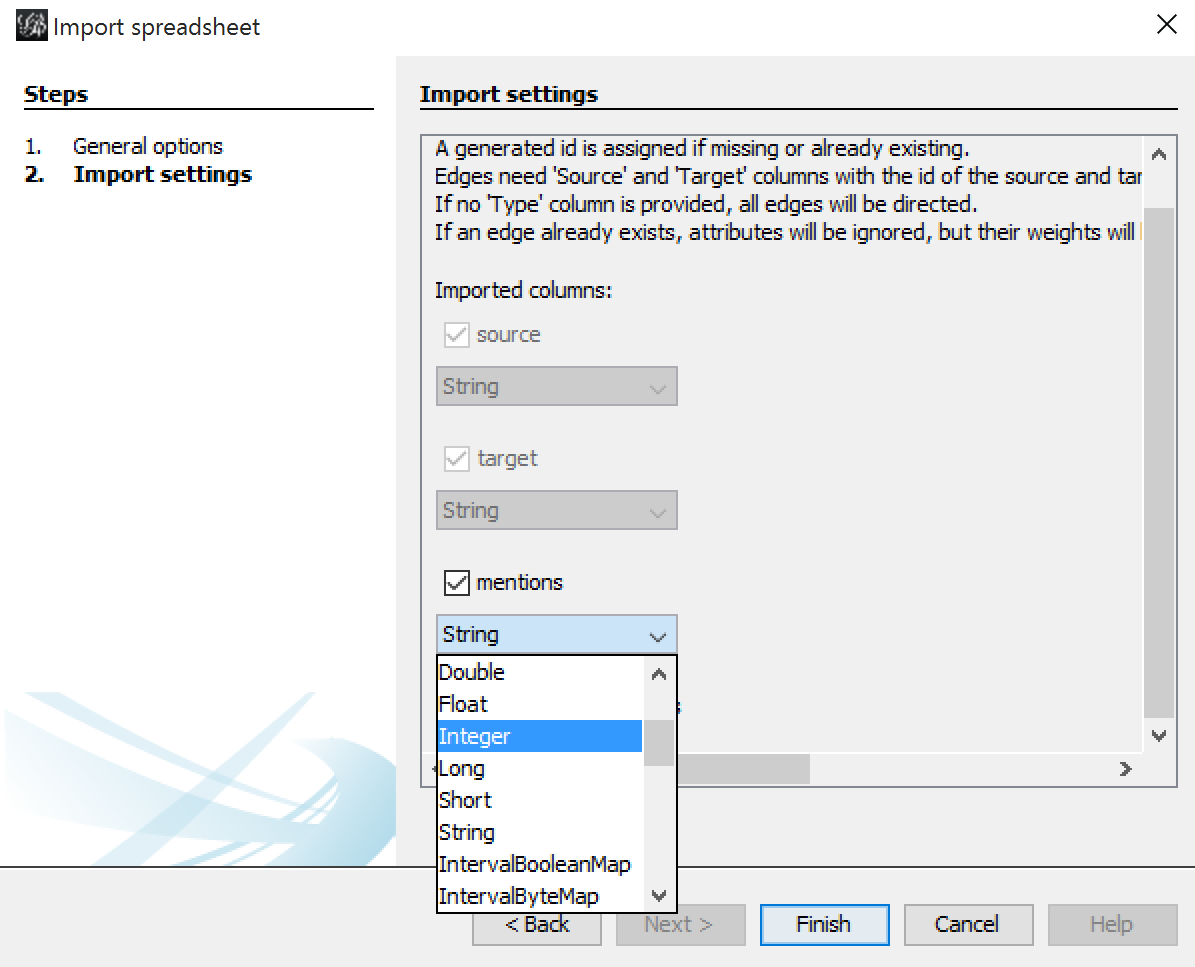 34
Gephi Plugins
35
Finding and Adding Plugins to Gephi
Gephi is extensible to user created plugins, that allow users to add new analysis, layout, export features to Gephi. Users can download plug-ins manually (https://gephi.org/plugins) or through the user interface in Gephi.
Make sure that plugins are compatible with the version of Gephi that you are running.
36
Finding and Adding Plugins to Gephi
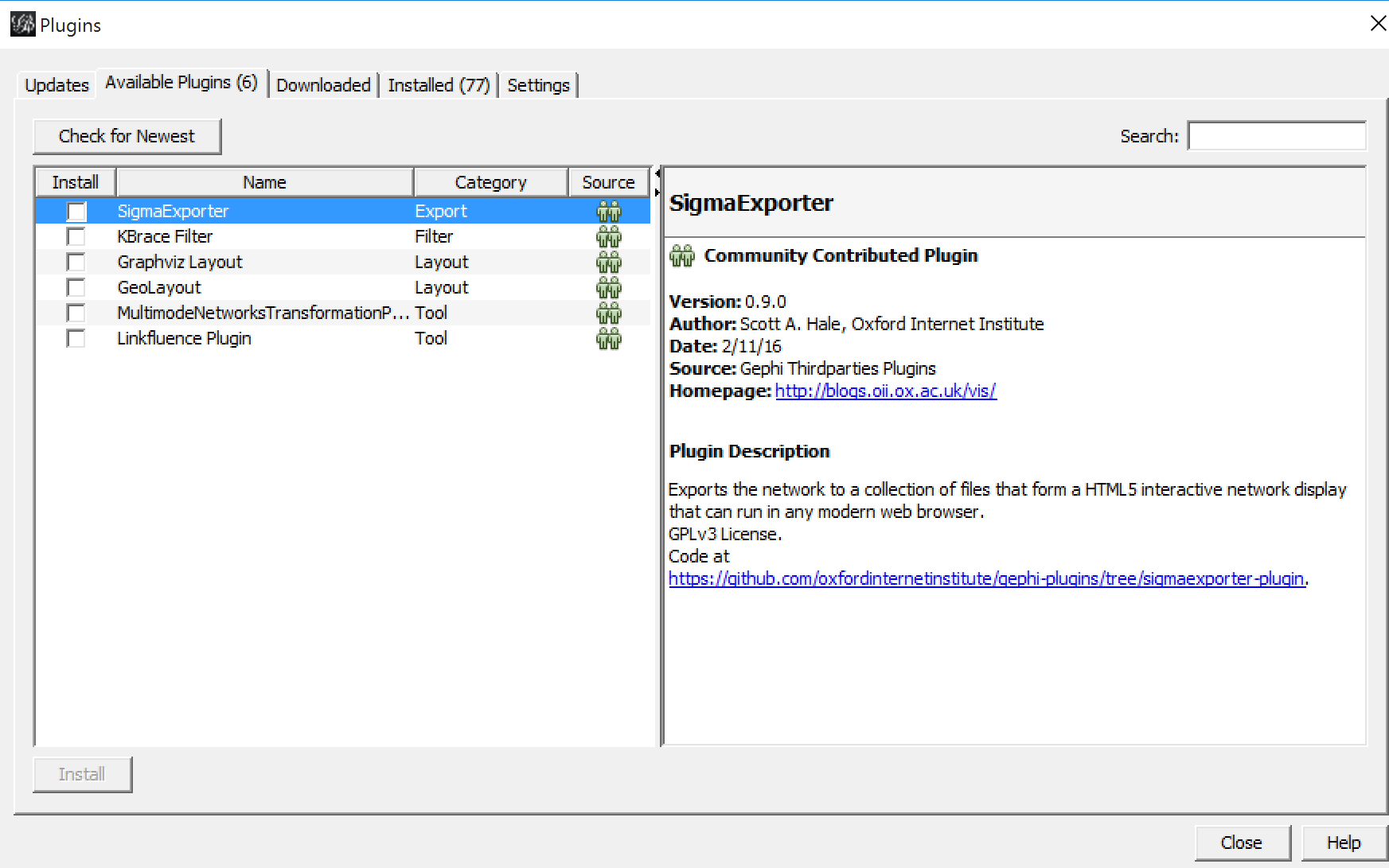 Adding plugins through the user interface is done through the Tool menu, select “Plugins” from the menu. A new window will pop-up, giving you the option to:
install updates to existing plugins, 
check for plugins that are listed as available for your release, or
manually add plugins downloaded from Gephi’s plugin site; and
see plugins that are install (which can be activated or deactivated) and see settings.
37
Co-Authorship Analysis in Gephi
38
Co-Author Network Analysis
What is the purpose of looking at co-author networks? What can they tell us?
This is a visualization of a citation dataset from a researcher that administers a Core research facility at Stanford University.
The objective of the researcher who provided this data set was to understand 
Which researchers using her lab were publishing articles? 
Which researchers collaborate frequently in the facility?
Who has the most citation impact?
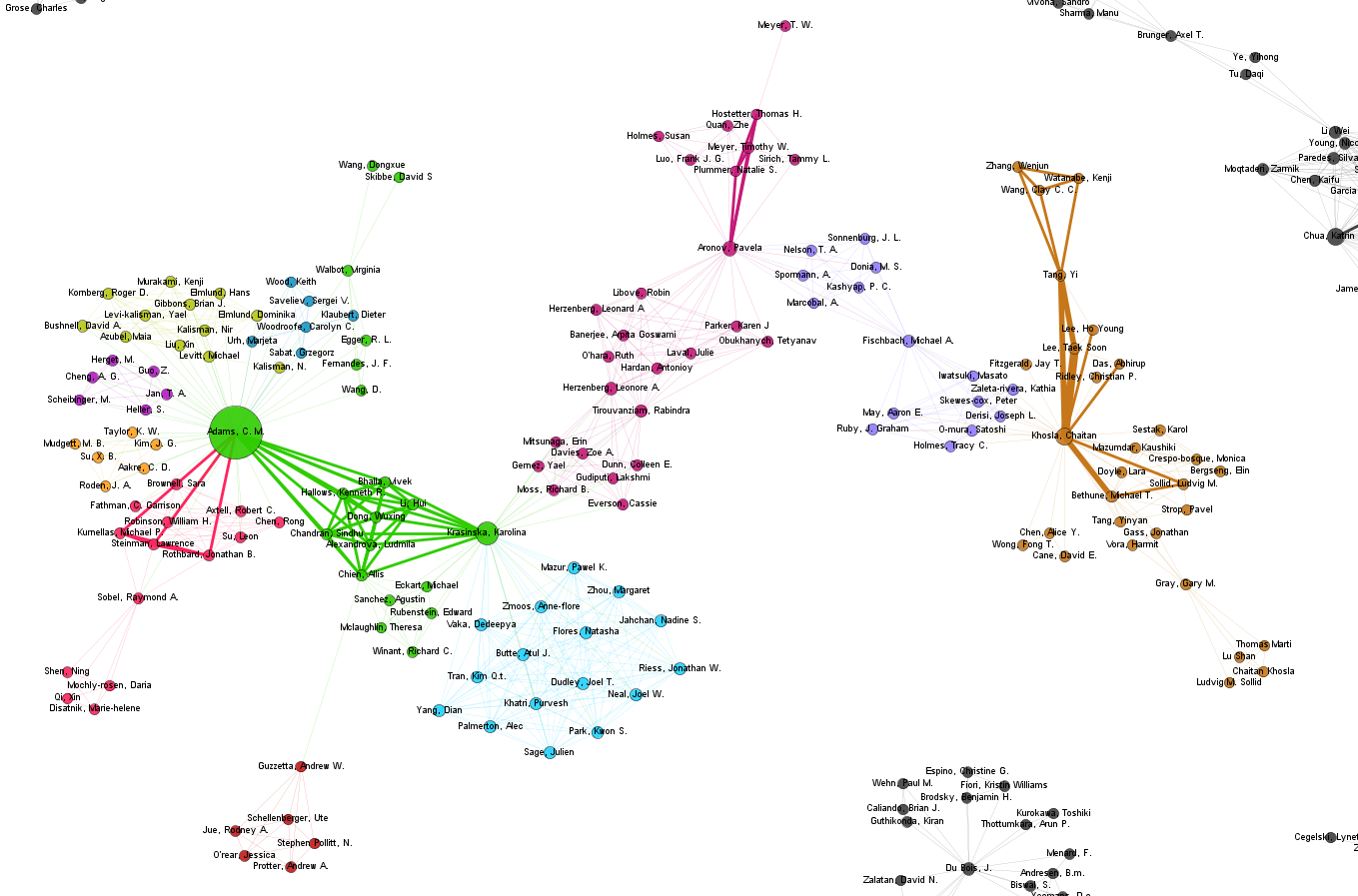 Co-Author Network Analysis
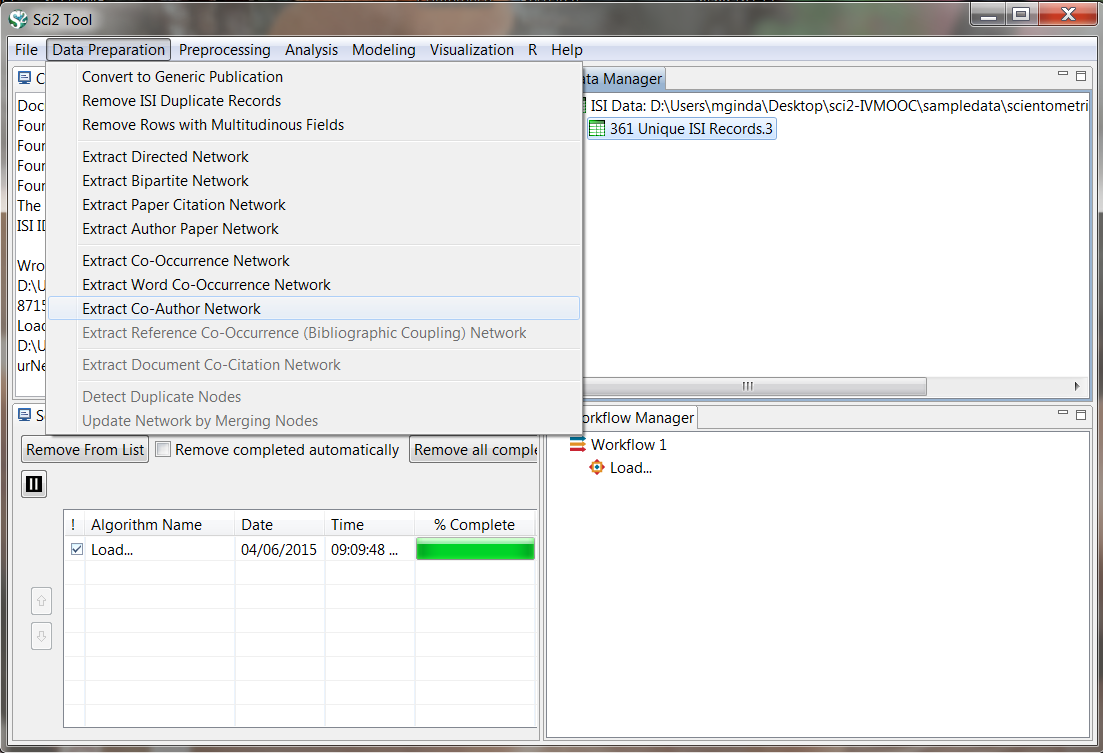 Load FourNetSciResearchers.isi located in Sci2 Directory

Select the data 361 Unique ISI Records in the Data manager and the algorithm Extract Co-Author Network in the Data Preparation menu.

A pop-up window will appear; select the format ISI.
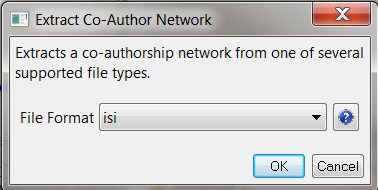 Co-Author Network Analysis
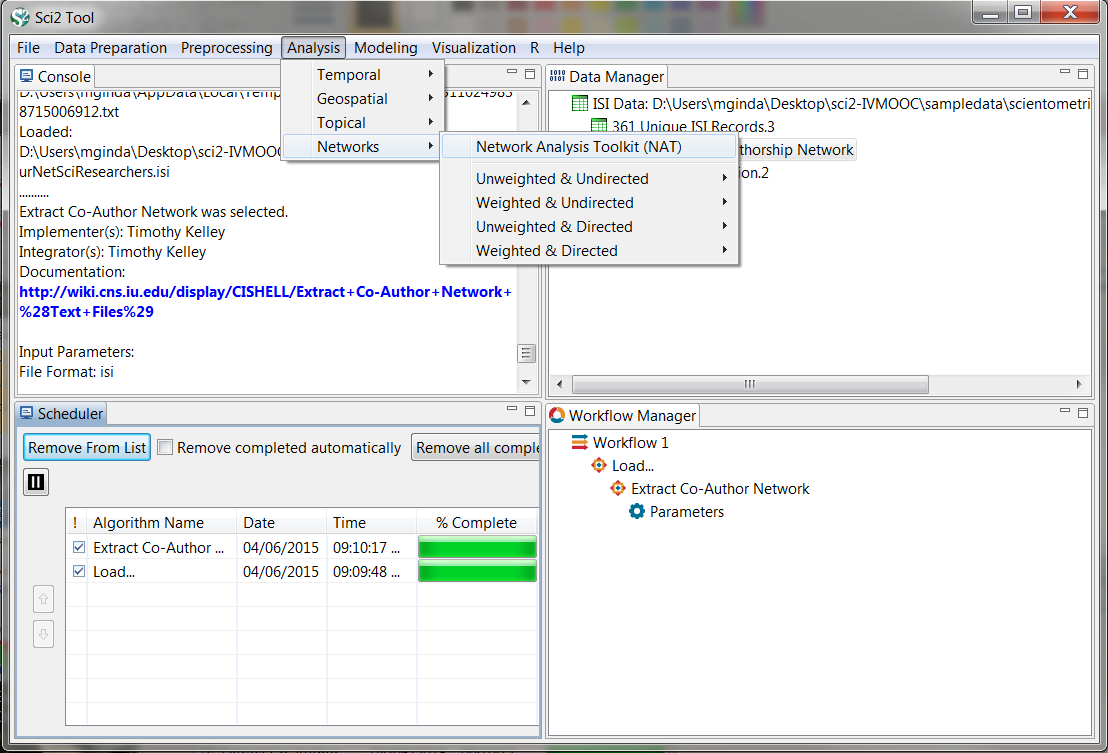 After creating your initial network, itis a good idea to get a brief overviewof its statistical properties. 

Sci2 has a built-in analysis toolkit to perform these basic statistics.

Select the network output file in the data manager, and then in the menuselect Analysis -> Networks -> Network Analysis Toolkit (NAT)

The output should read:
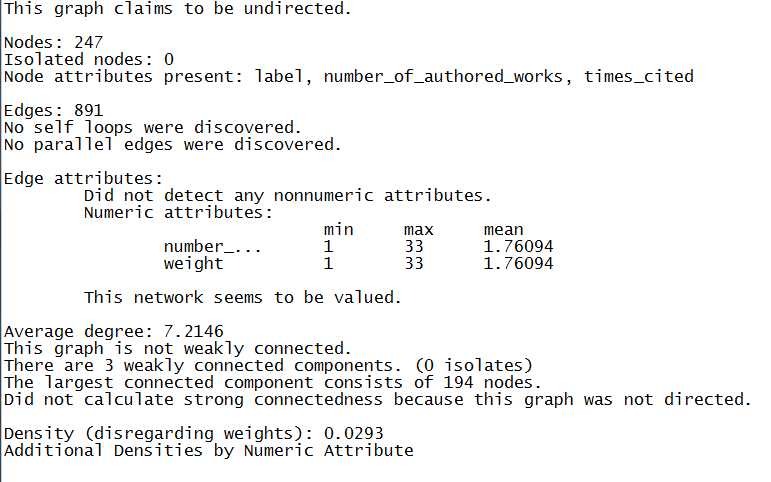 Co-Author Network Analysis
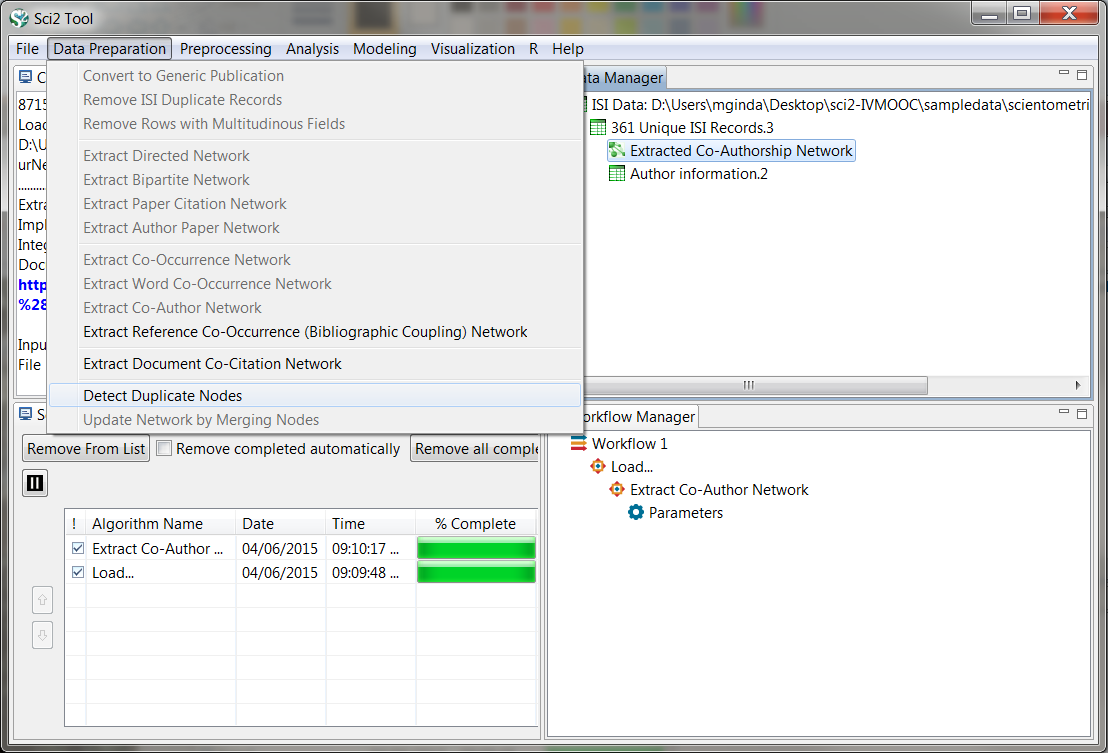 One of the challenges of a co-author network is determining if your data set has duplicate names (e.g. John P. Smith and J P Smith). 

To detect duplicate nodes, we will want to select the network in the data manager, and then select Data Preparation -> Detect Duplicate Nodes.

A pop-up window will appear, for this demo we will keep the input parameters.
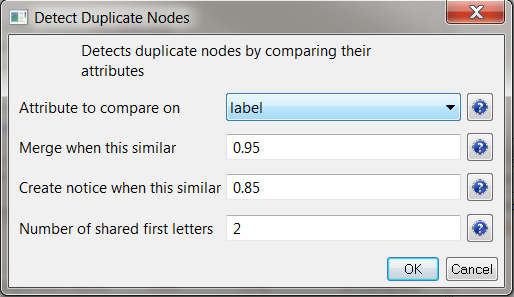 Co-Author Network Analysis
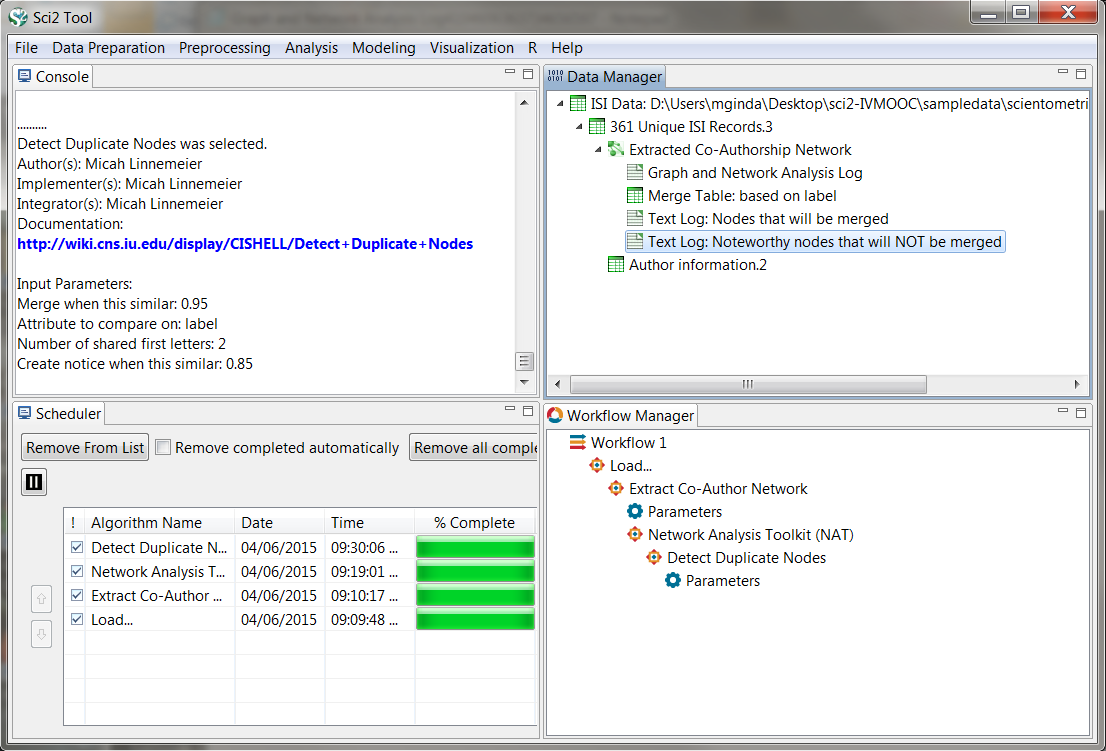 Let’s look at the outputfile Text Log: Noteworthynodes that will NOT be merged.

Right click the file in the data manager, and selectview or view with… whichwill allow you to open thefile in a text editor likenotepad.

We can repeat this process
with the file listing nodesthat will be merged.
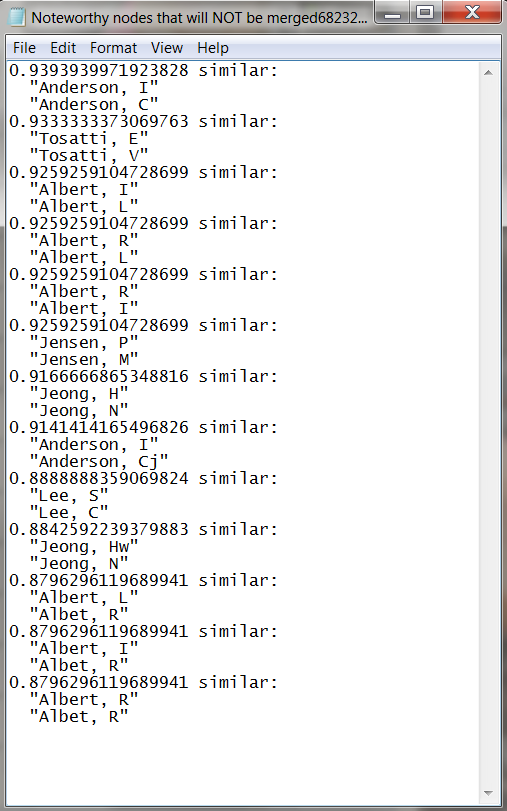 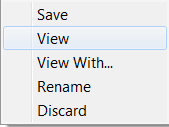 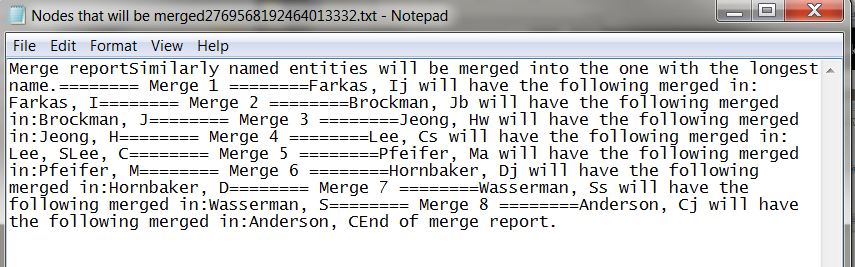 Co-Author Network Analysis
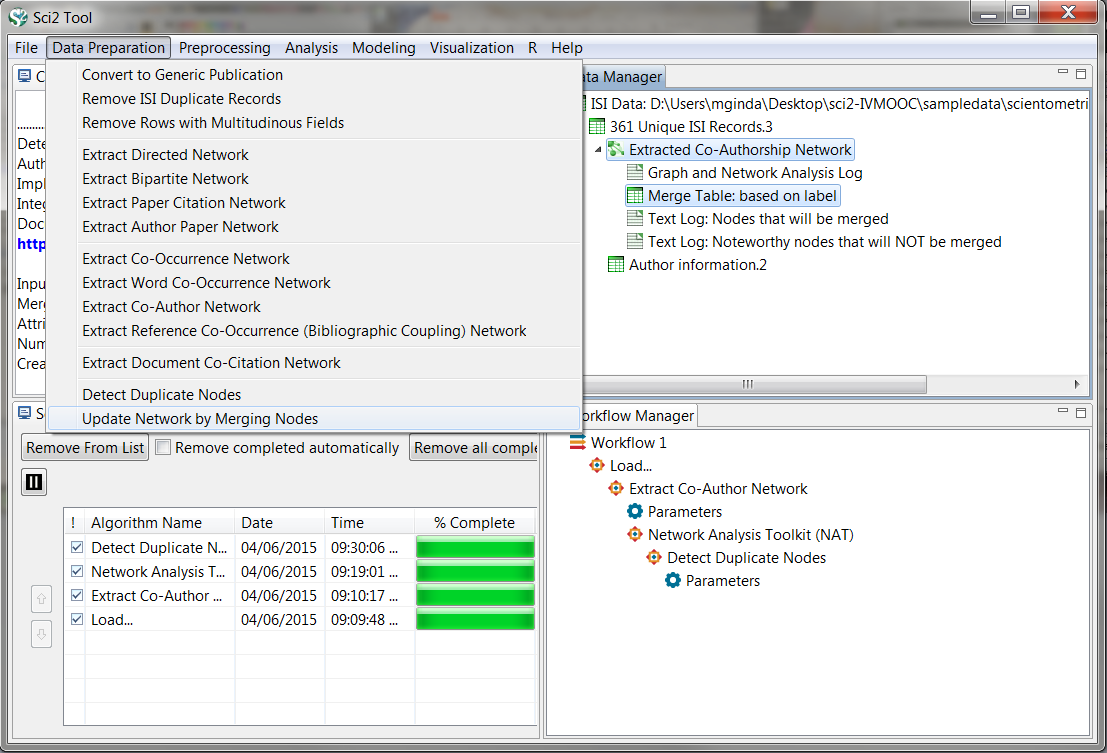 After we’ve identifying our duplicate nodes, we need to merge these duplicates.

Select the network file and the Merge Table: based on label file in the data manager, and then select Data Preparation -> Update Network by Merging Nodes

A box will appear that allows us to use an aggregation function file (property files). Select browse, and navigate to the Sci2 directorysampledata -> scientometrics -> properties  and select MergeIsiAuthors.properties

Select open, and then OK.
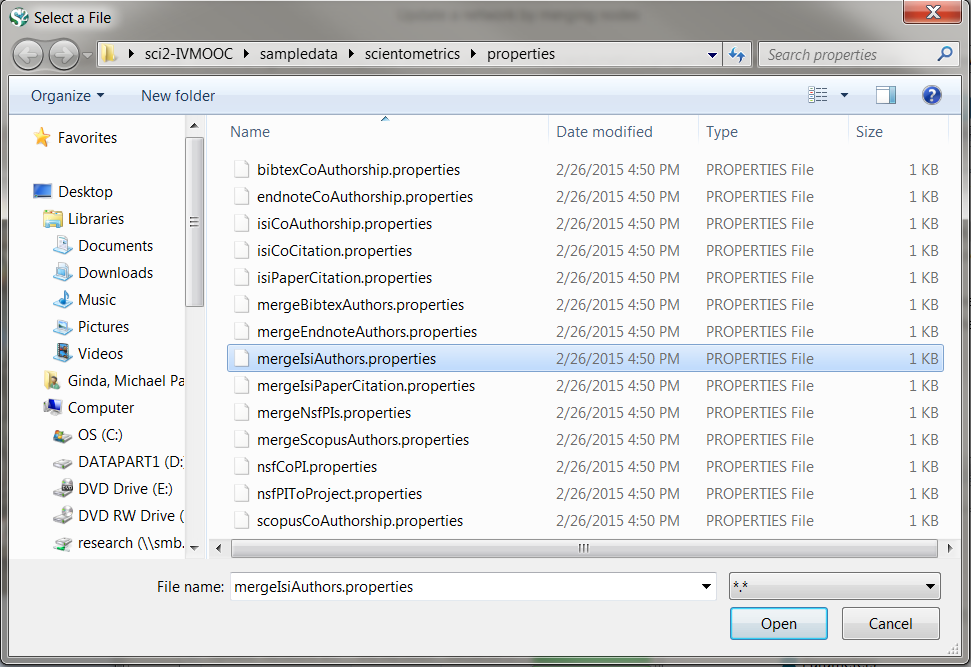 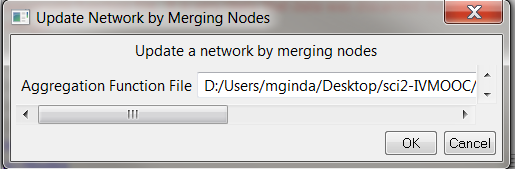 Co-Author Network Analysis
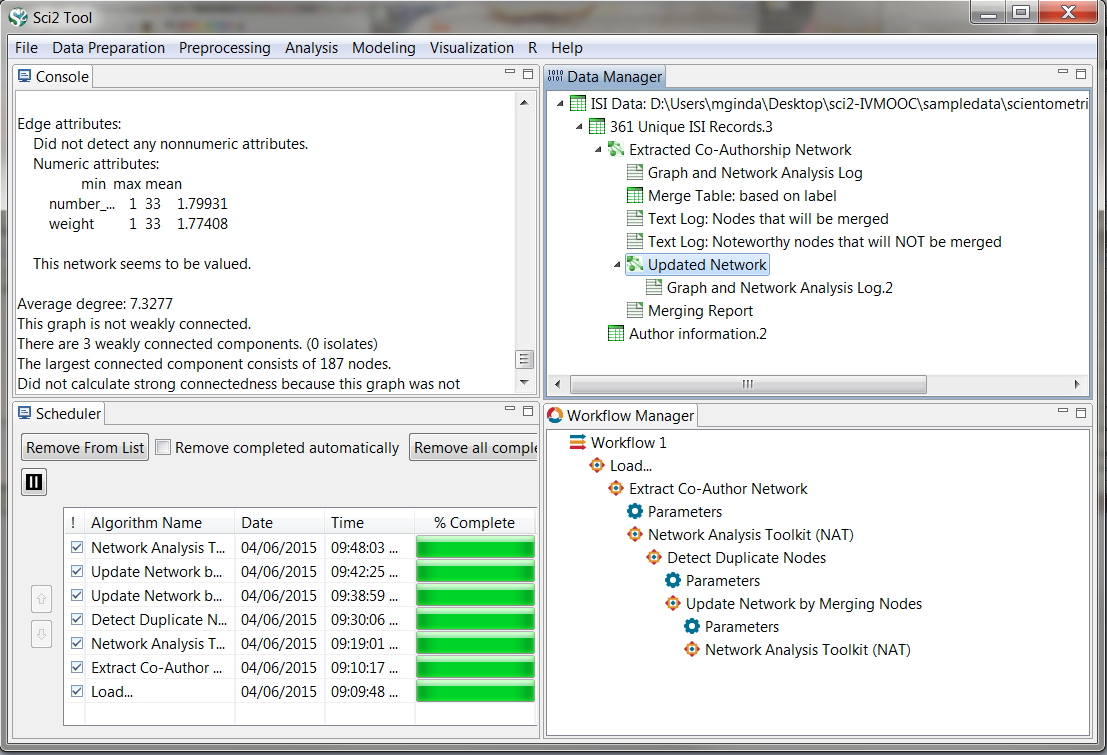 We’ve now updated out network, so lets re-run the network analysis toolkit algorithm to see how our network has been effected by our work.

What changes do you notice to the network statistics?
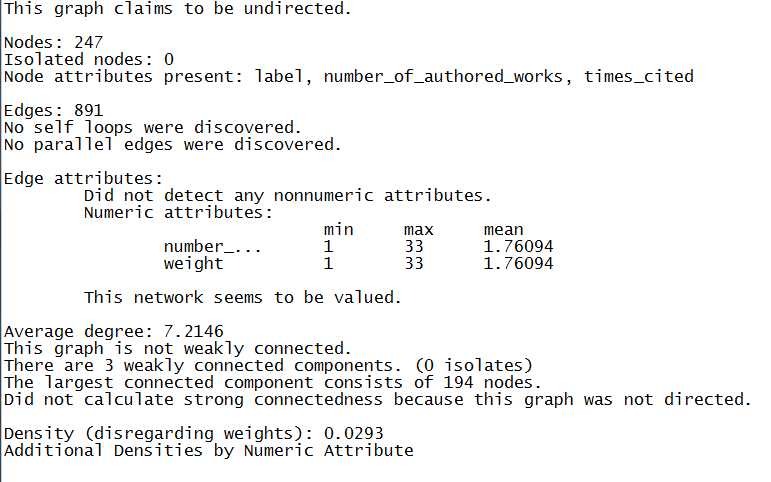 Original Network
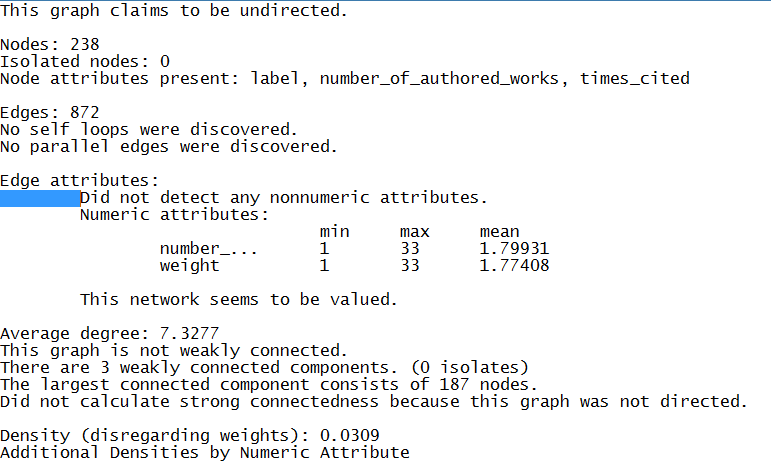 Revised Network
Co-Author Network Analysis
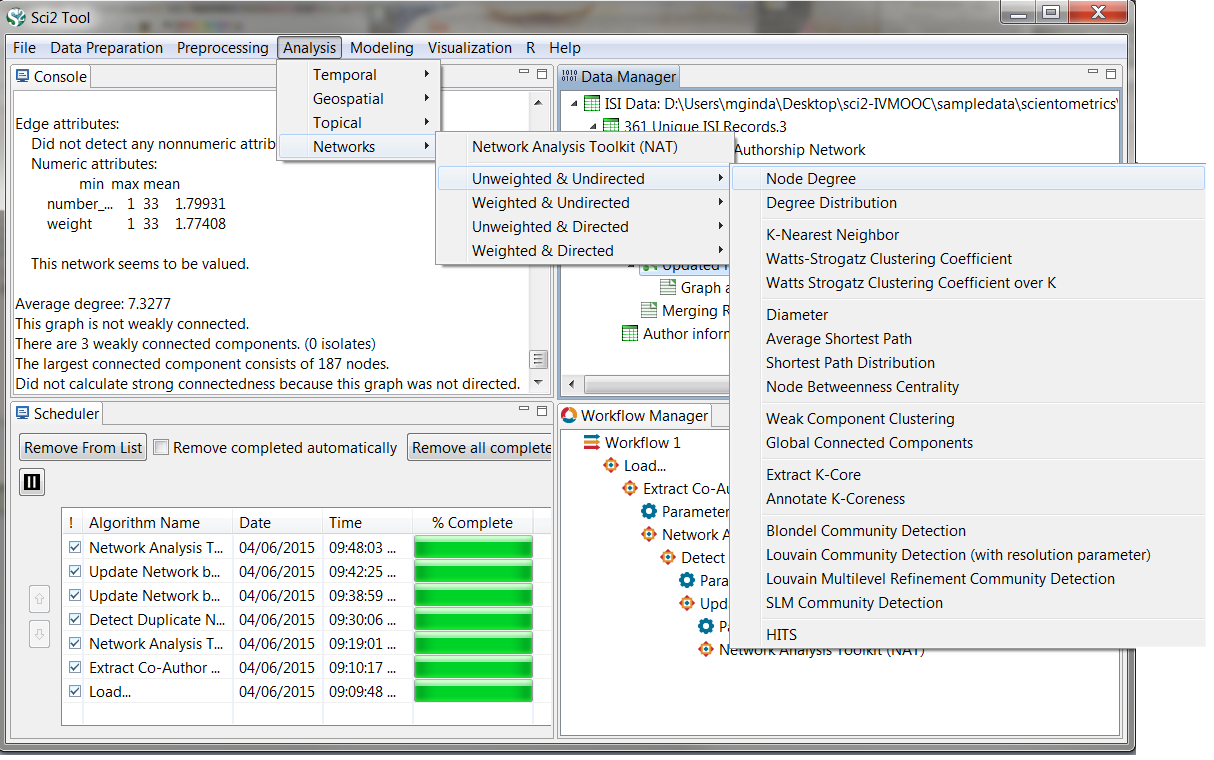 Let’s start to analyze the updatednetwork. To start, lets find thedegree for each node.

Select the updated network in thedata manager, and then select in the menu Analysis -> Networks->Unweighted & Undirected ->Node Degree

A new network file will be outputthat has appended a degree toeach node in your network file.

To see the distribution of nodedegrees, use the same menu pathabove, except you will need toselect algorithm Degree Distribution. A pop-up window will appear, for now, just hit OK. Two data files will appear, we’ll select the first.

To visualize this file, select Visualization -> General ->GnuPlot
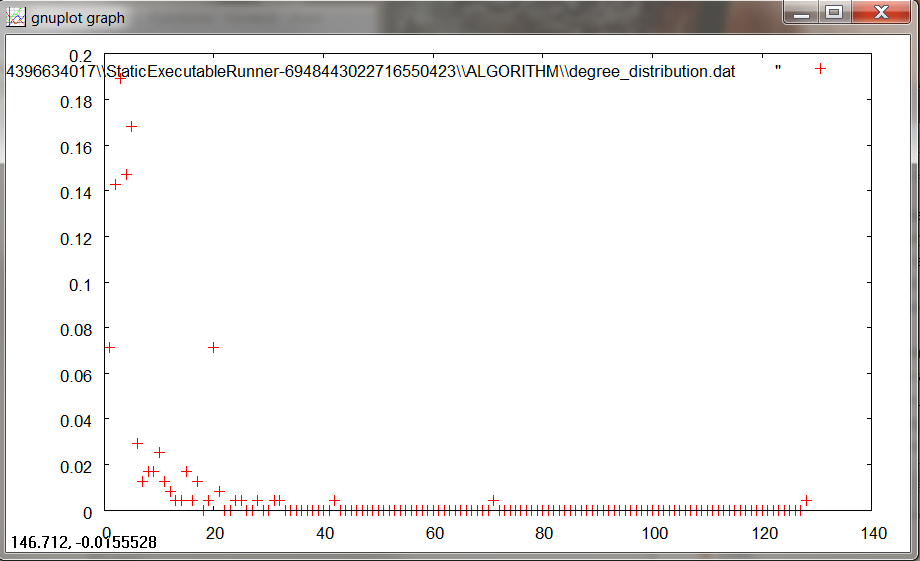 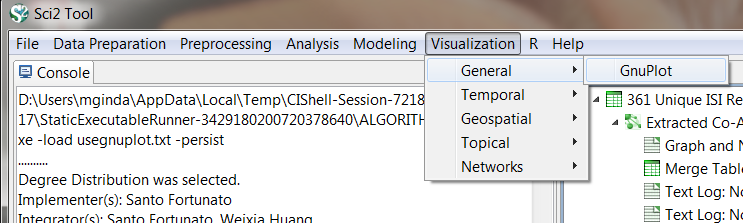 Co-Author Network Visualization in Gephi
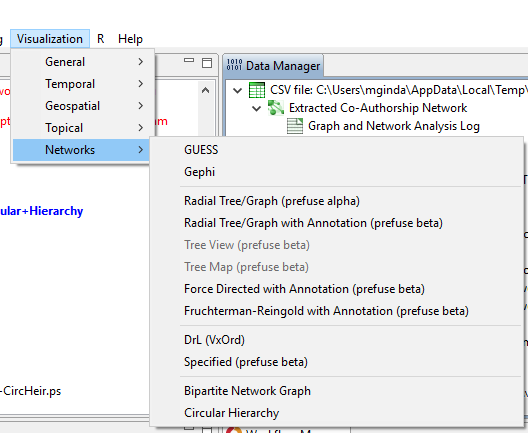 Next we will visualize the network in Gephi. 
Navigate to Visualization > Networks > Gephi.
The algorithm is a bridge that passes the network data to Gephi. The program will automatically start. The tool produces an Import Report. It lets you select the network type, gives load errors, etc.

Next, is a brief walk through of Gephi’s three main sections, and outline various functions and tools available.
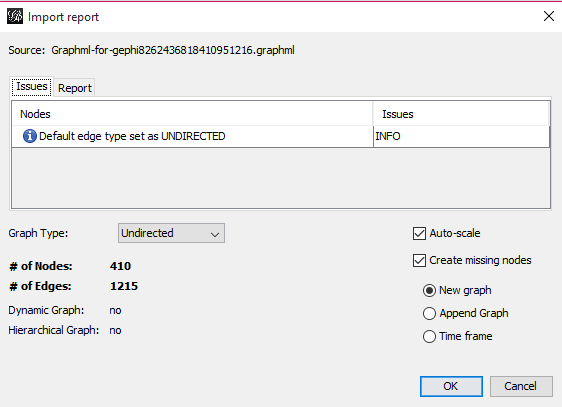 47
Gephi: Initial Layout of Network
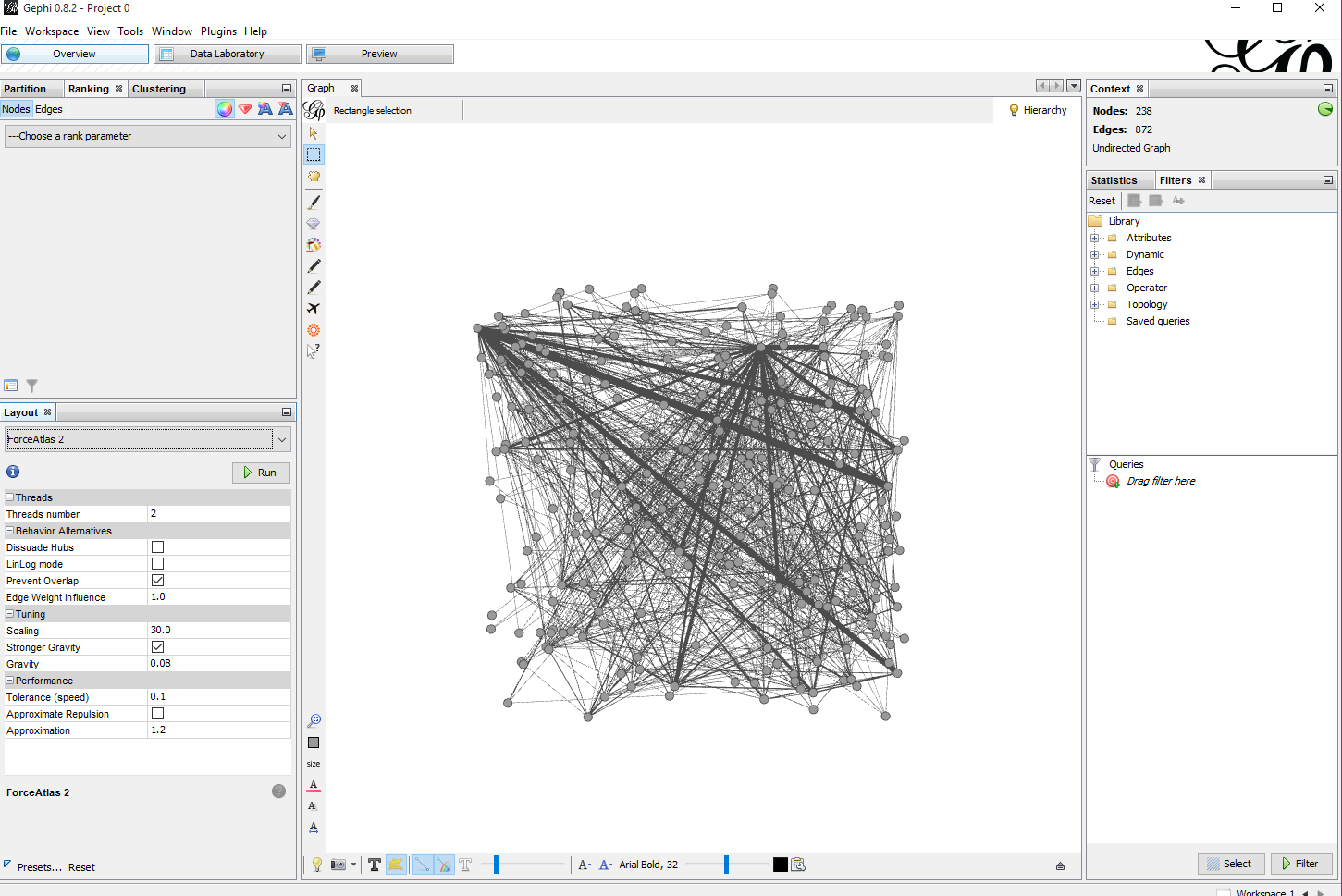 Now we can start an visualization and analysis of the network.
First we will adjust the layout of the network.
From the layout pane, select the “ForceAtlas2” layout algorithm and enter the following parameters, and then select “Run”.
You may also select YifanHu’s Multilevel force network layout.
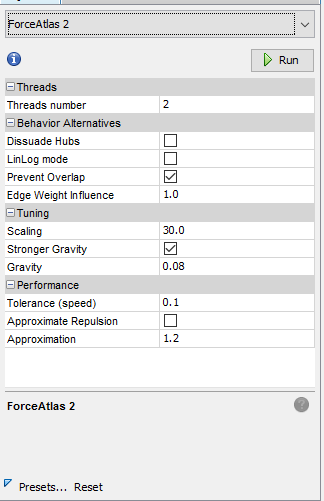 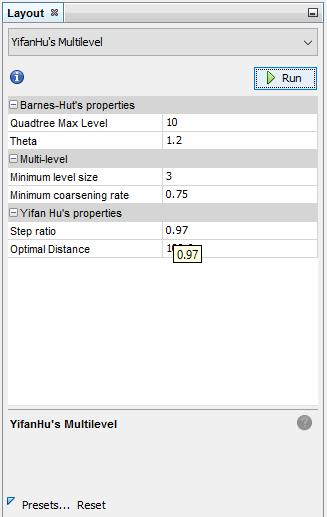 48
Gephi: Initial Layout of Network
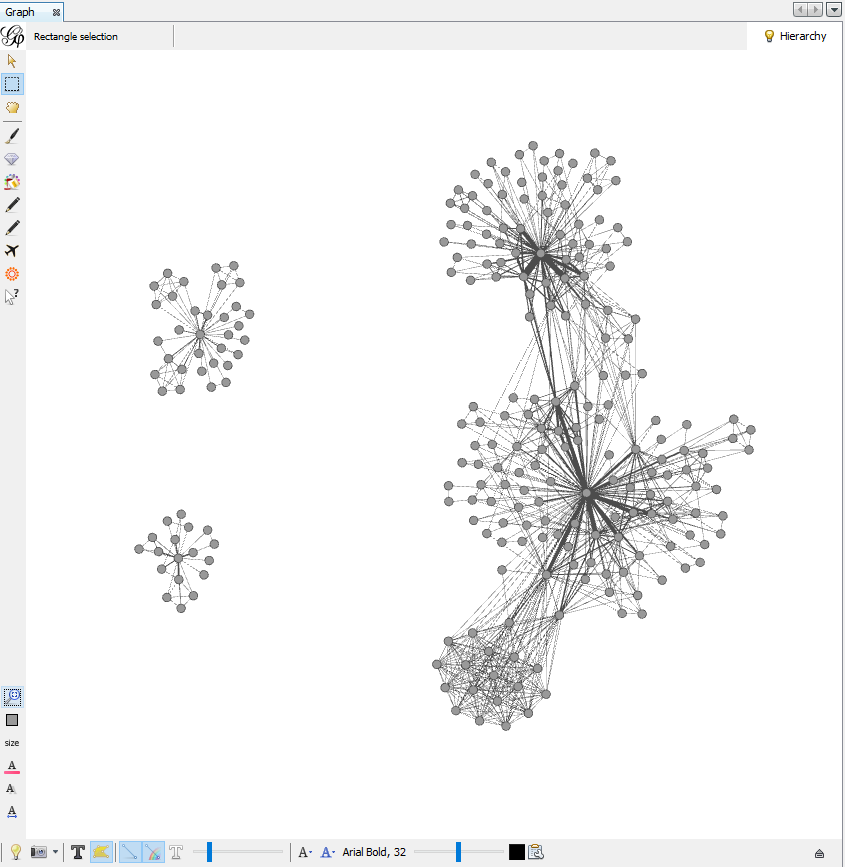 49
Gephi: Edge Color
Next, we can adjust the edge color by selecting the Edge tab in the Ranking window.
In the drop down menu, select “number_of_coauthored_works”.
Select the small square in the right corner of the Color Range box. This lets us choose new color ranges for variables.
You may also set the color range and values to apply the colors to, or adjust color scaling variables by adjusting the spline.
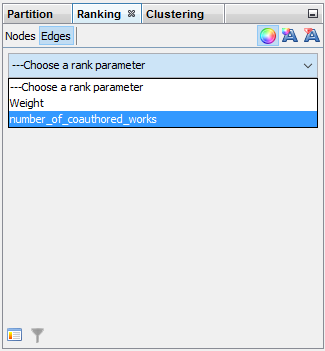 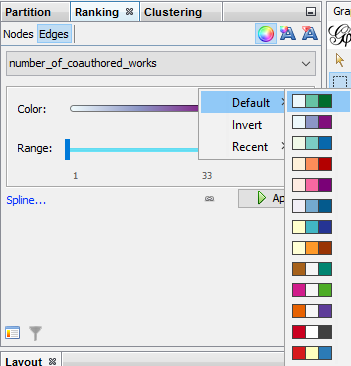 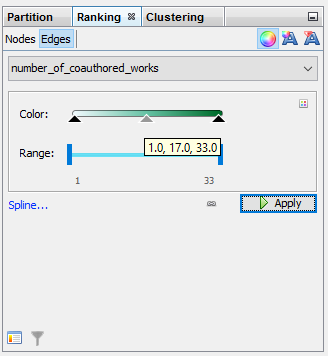 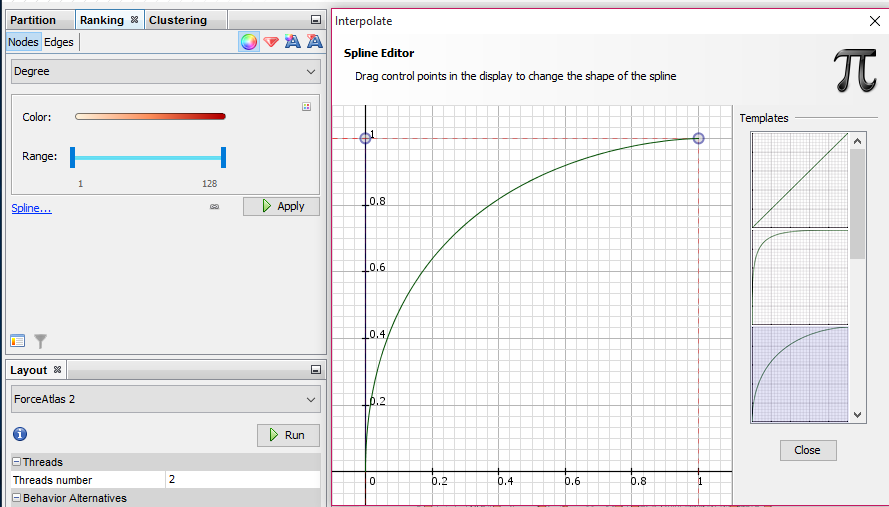 50
Gephi: Network statistics
Gephi provides a variety of node and edge statistics to help understand the relationships, clustering, paths, centrality, and communities within a network.

Try implementing the Average Degree, and Network Diameter statistics, which we will next visualize.
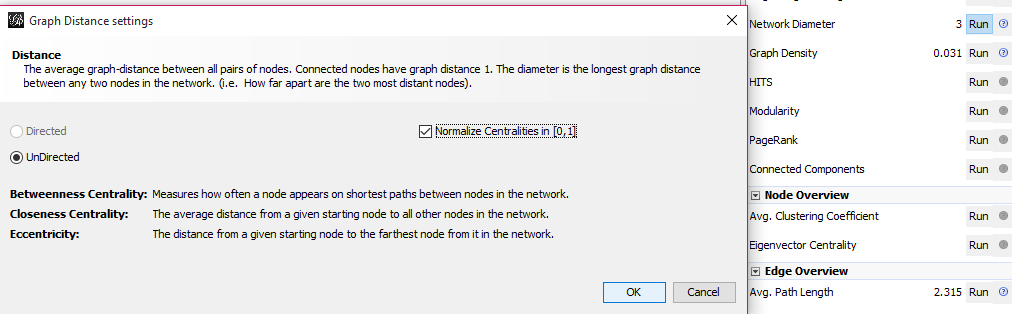 51
Gephi: Network statistics/Community Detection
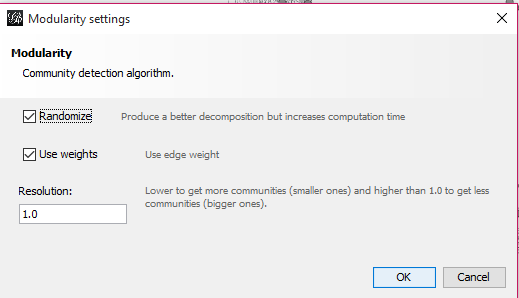 The modularity statistical algorithm calculates how the connectedness of a network, and the Blondel Communities that exist in the network. The communities are added as a partition to the nodes.

The modularity categories may be applied to the network from the Partitions window.
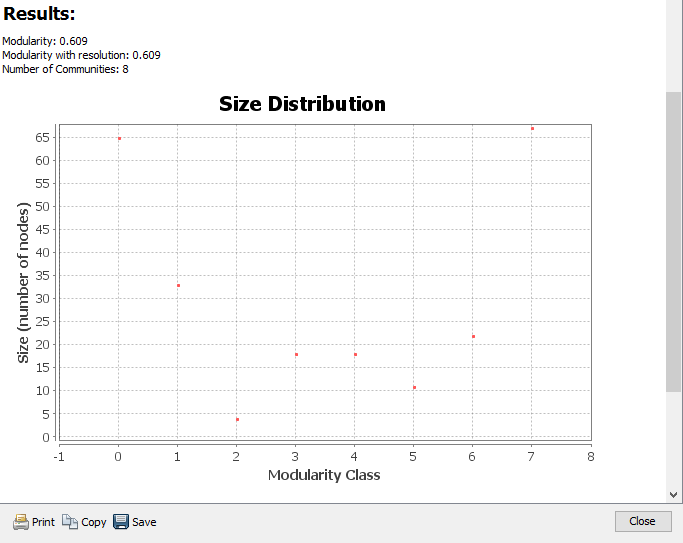 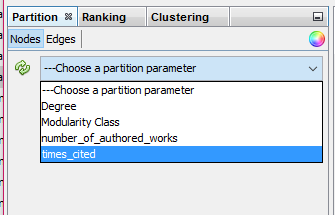 52
Gephi: Node Color Ranking & Scaling – Degree & Times Cited
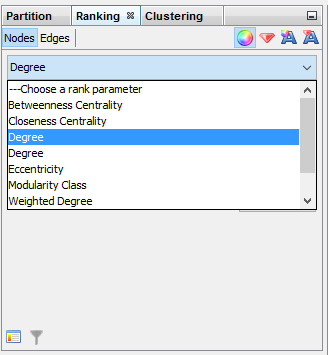 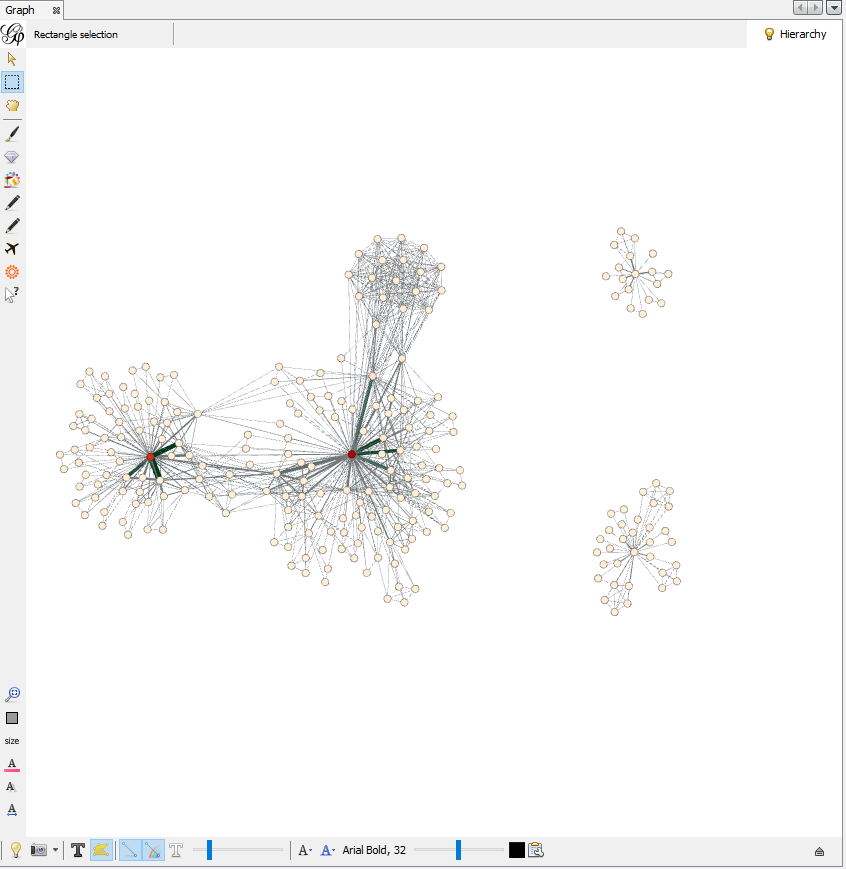 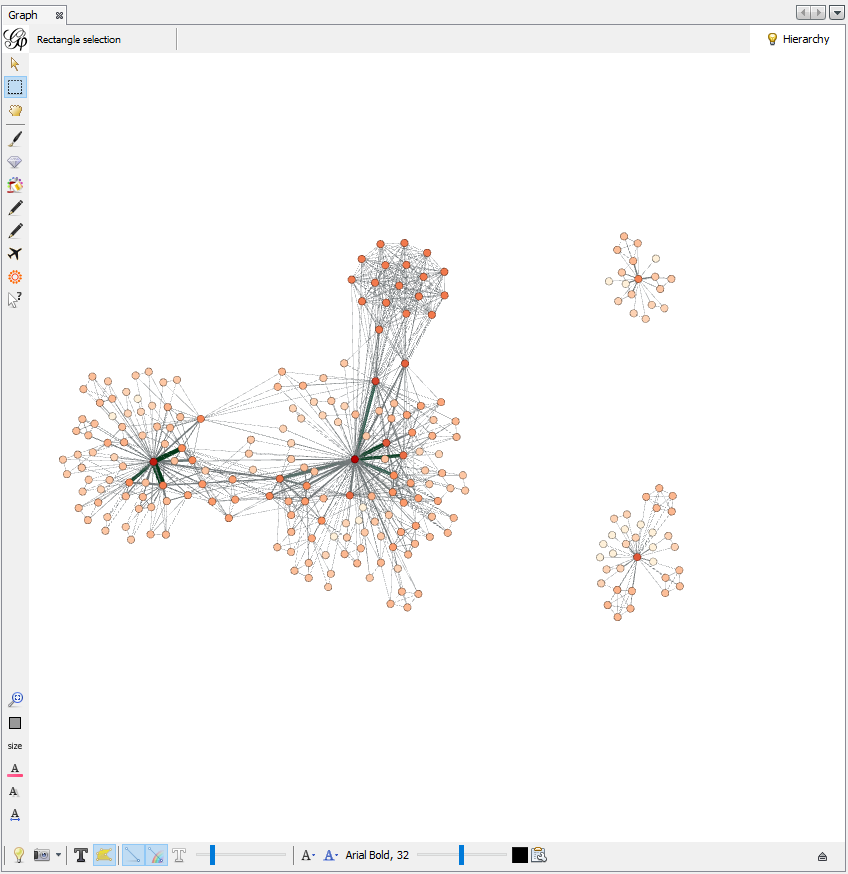 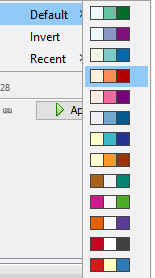 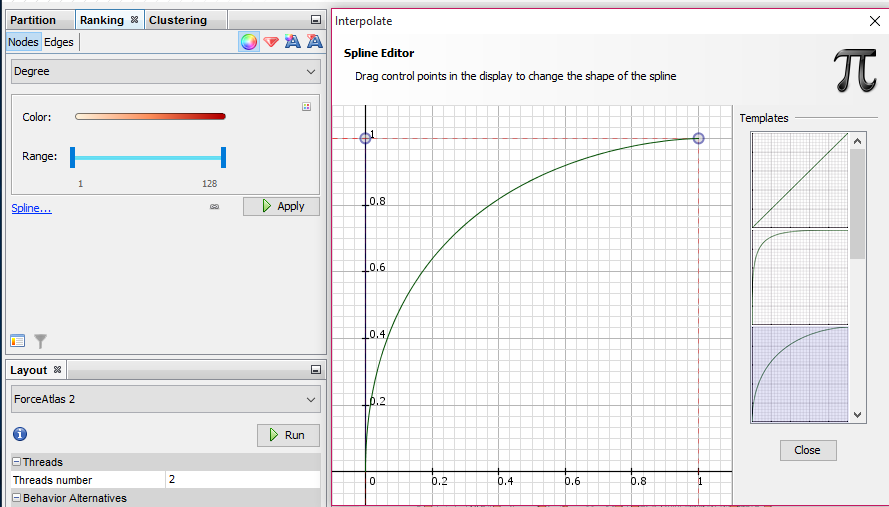 53
Gephi: Node Color Ranking & Scaling – Betweenness Centrality
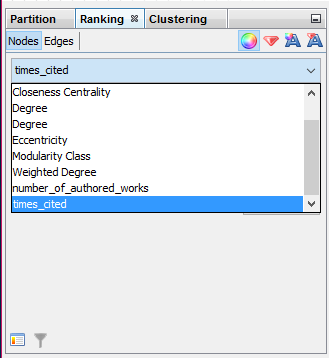 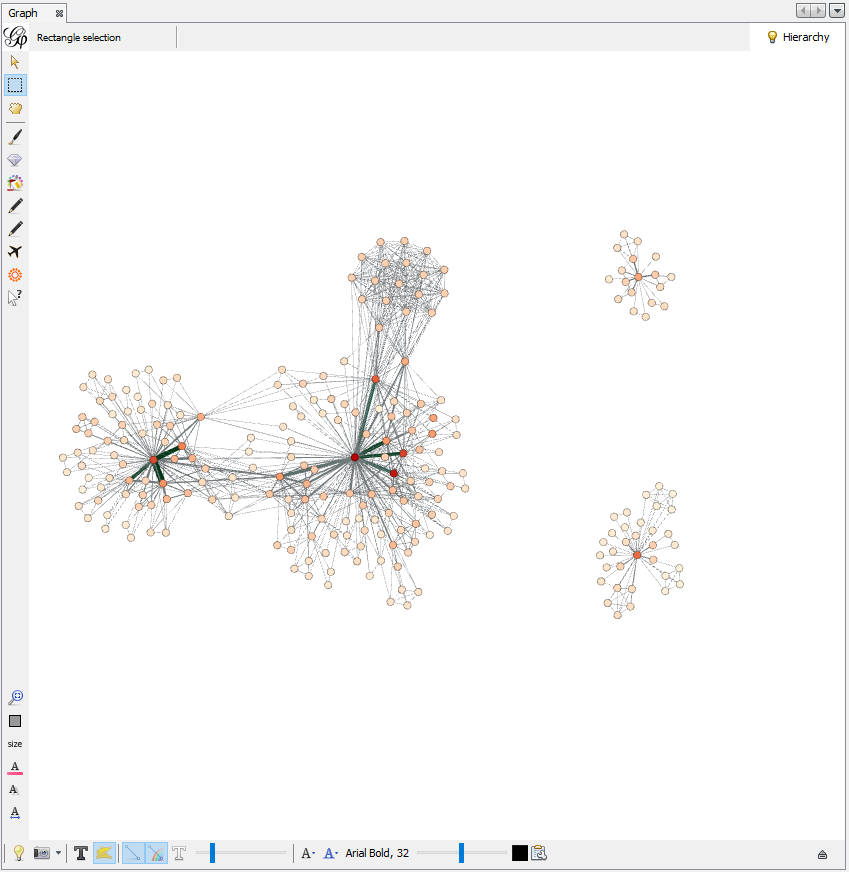 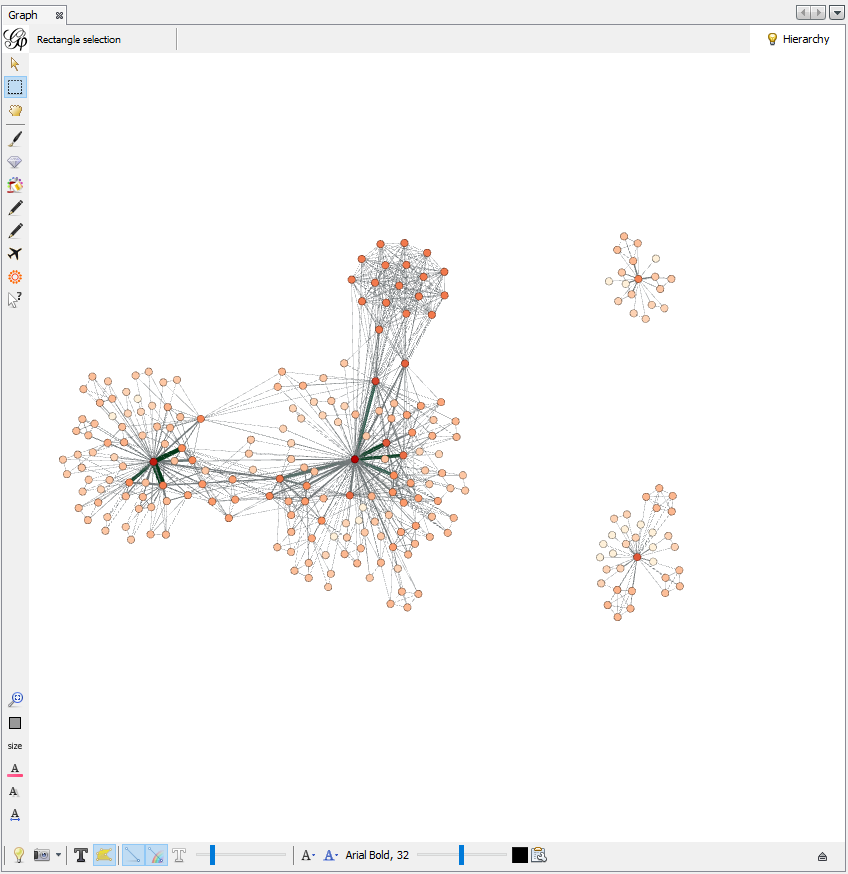 54
Gephi: Node Labels – Data Laboratory
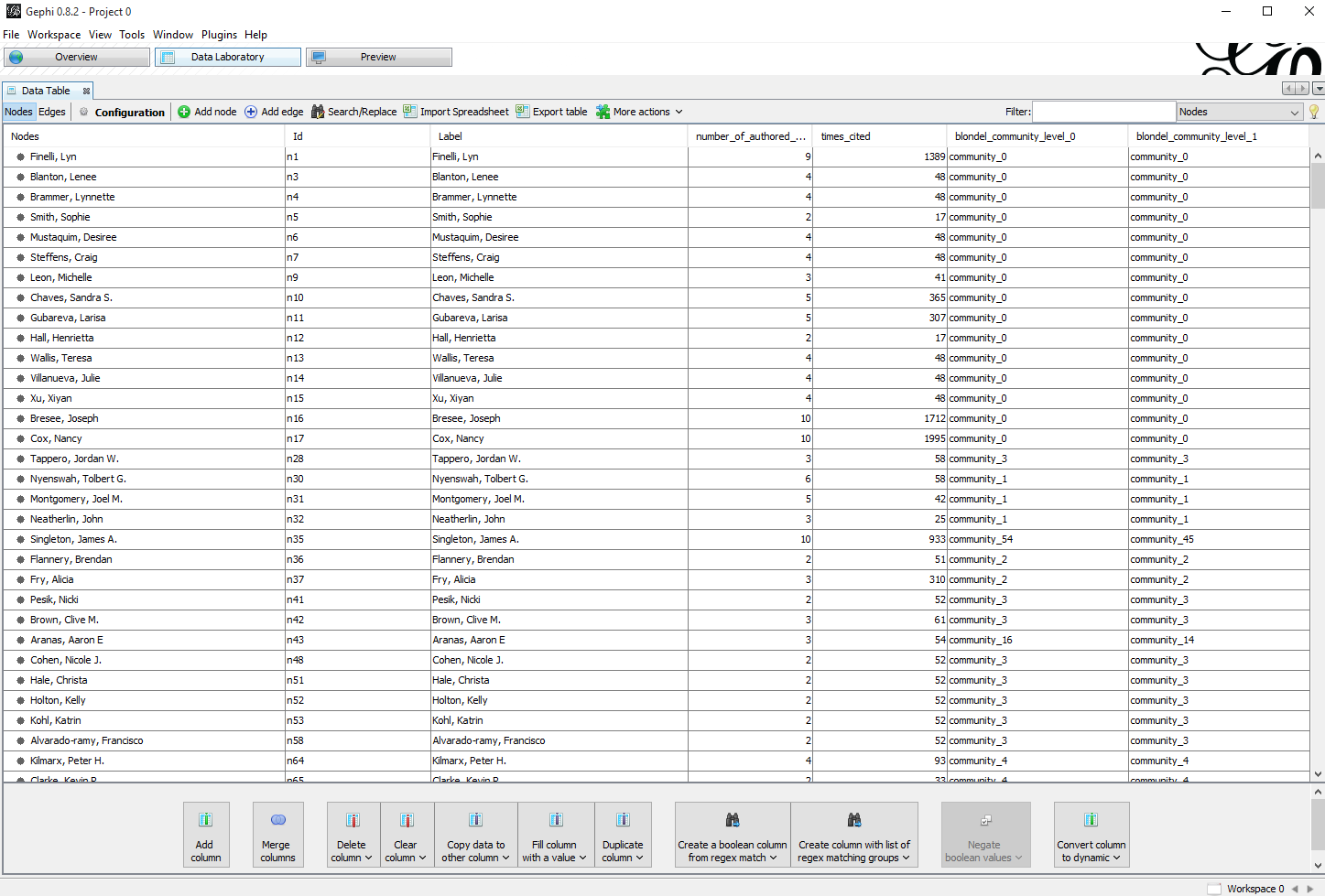 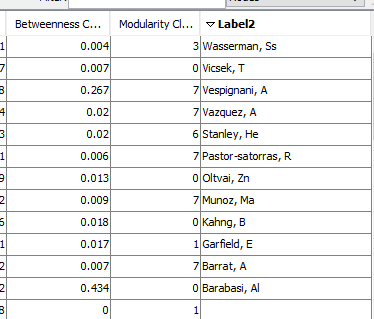 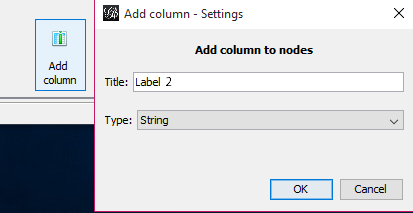 55
Gephi: Node Labels – Overview
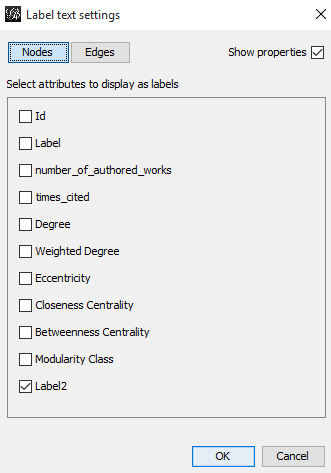 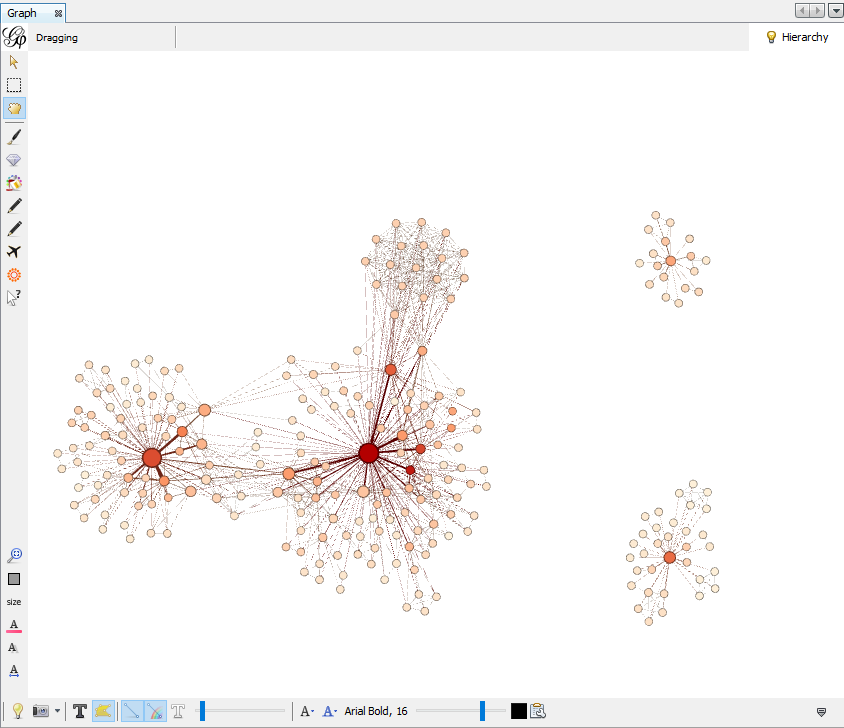 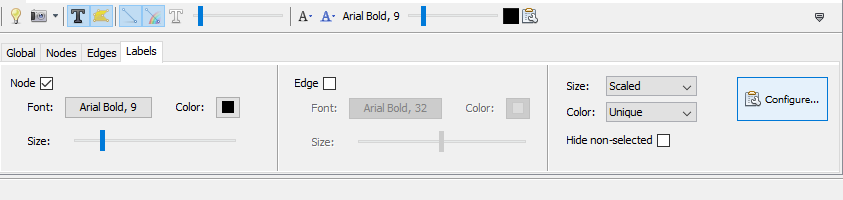 56
Gephi: Node Labels – Overview
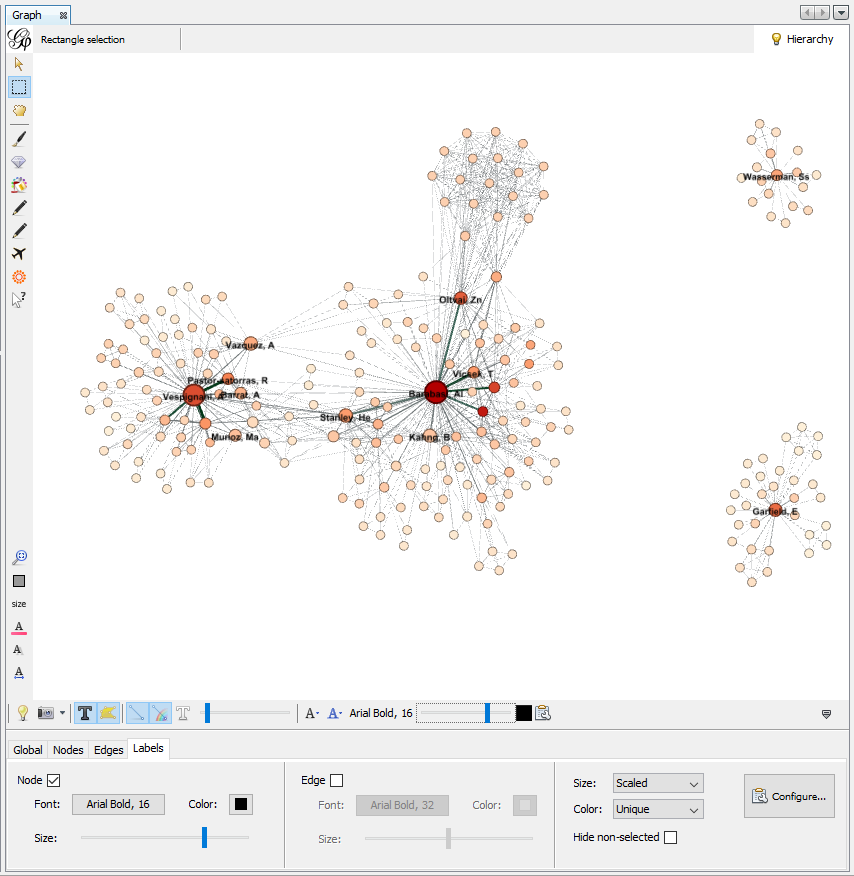 57
Gephi: Final visualization – Node Parameters
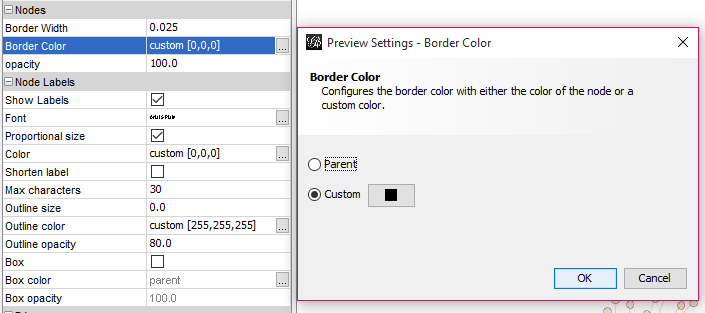 58
Gephi: Final visualization – Node Parameters
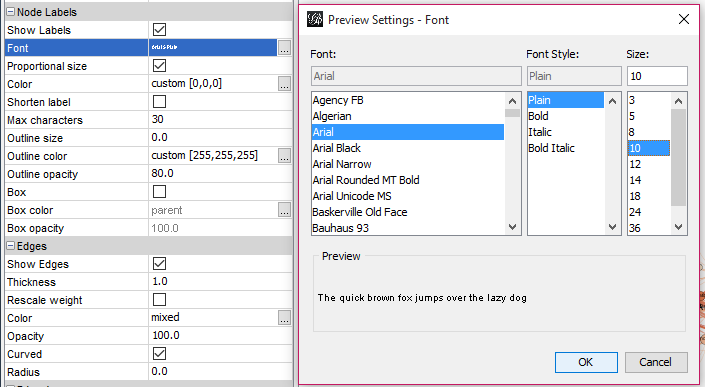 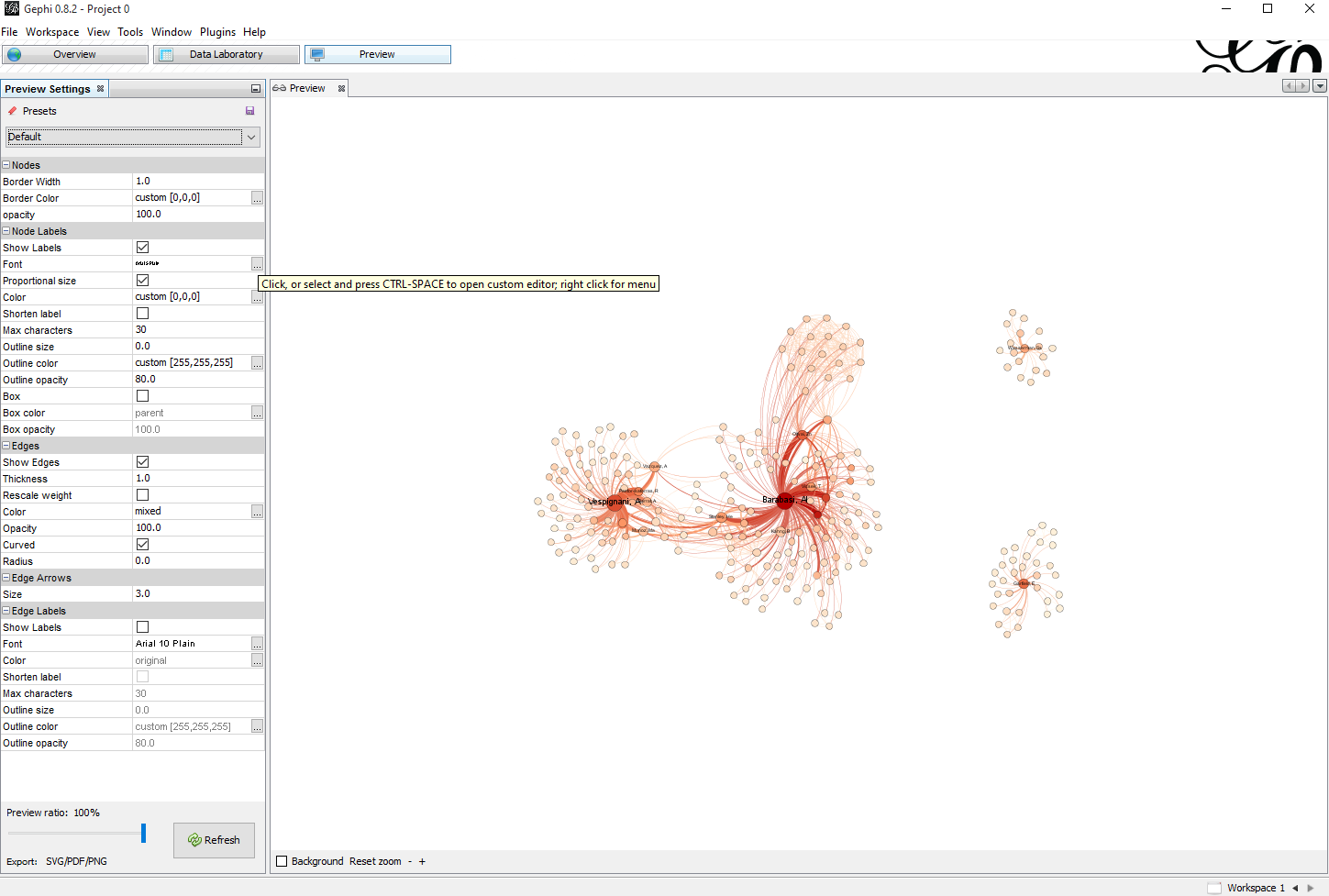 59
Gephi: Final visualization – Edge Color Parameters
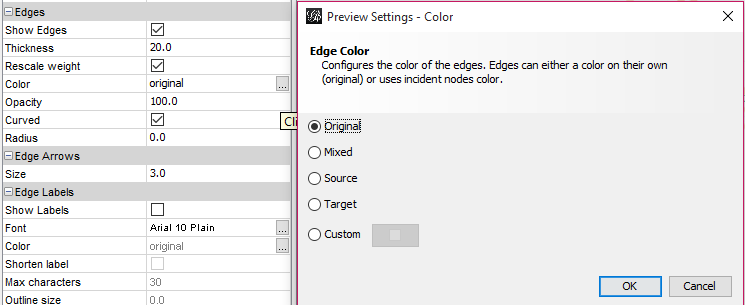 60
Gephi: Label Adjustments
Layout algorithm
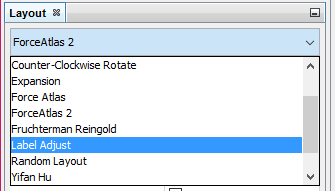 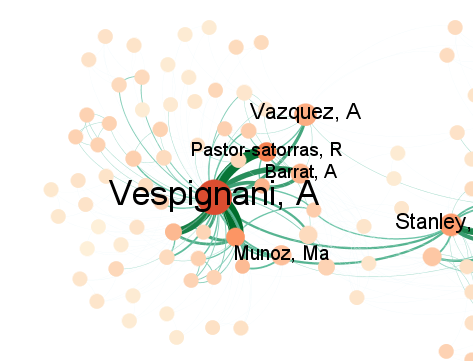 Manual adjustments
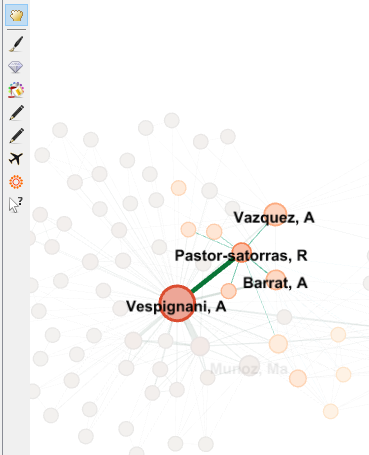 61
Gephi: Exporting the visualization and networks
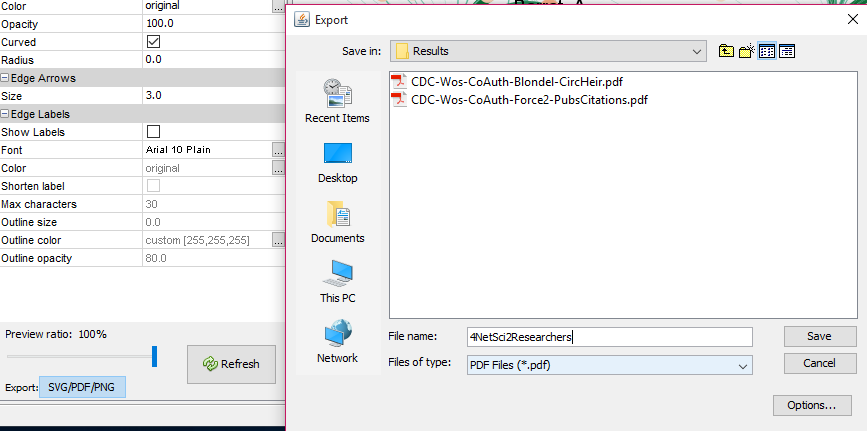 62
Gephi: Exporting the visualization and networks
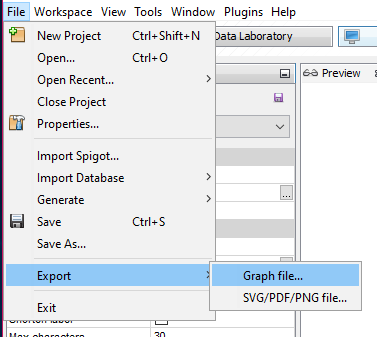 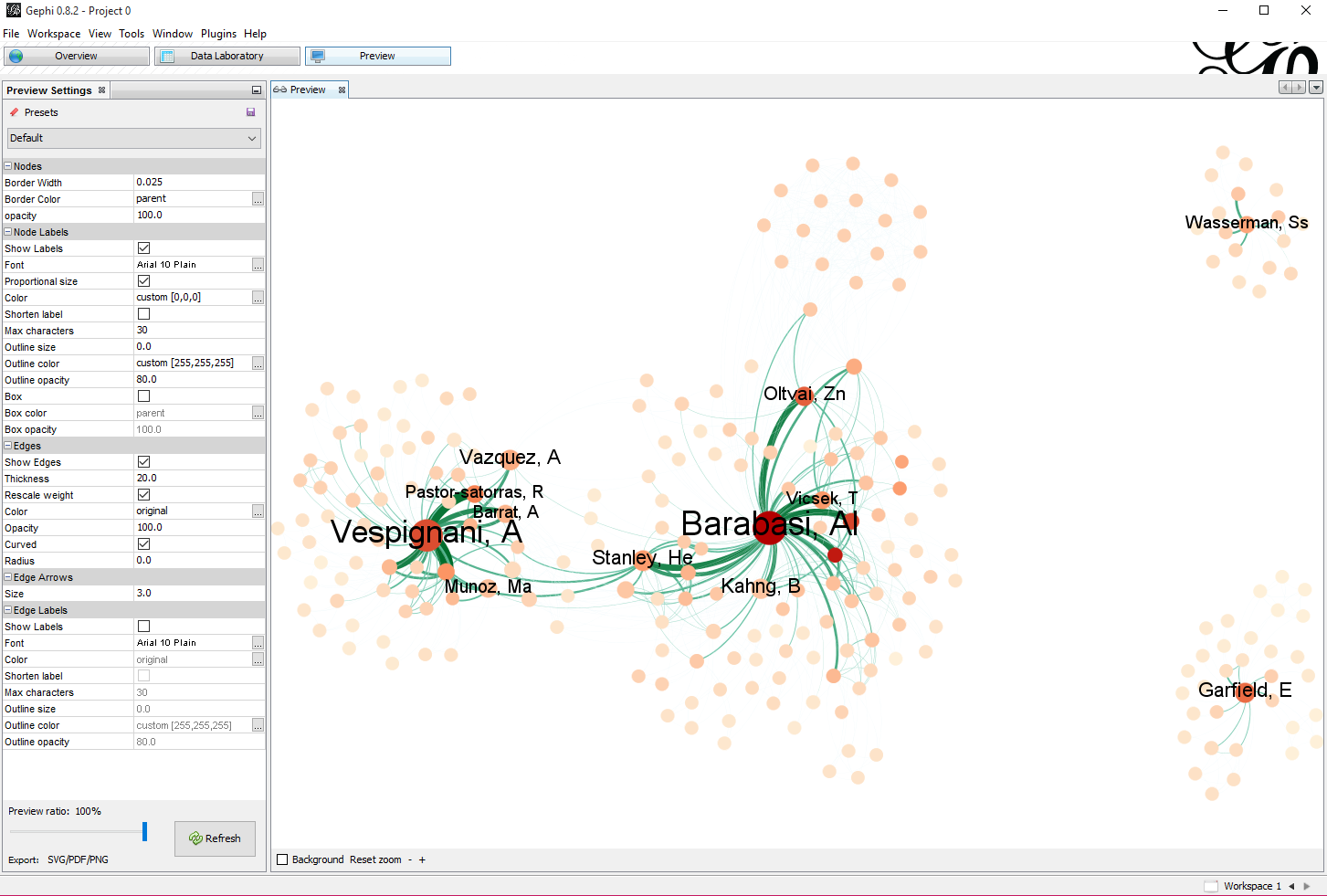 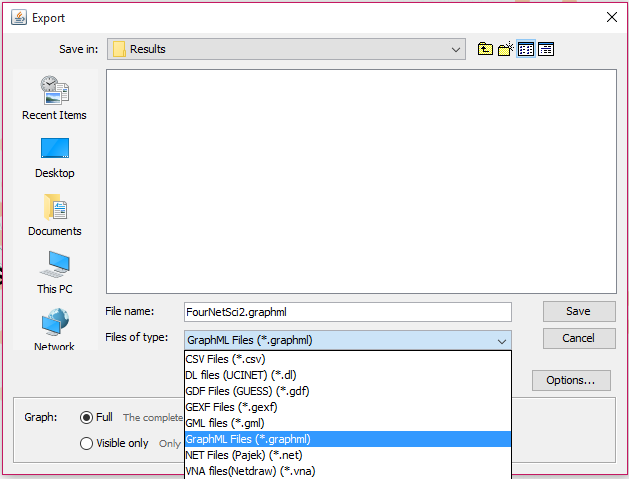 63